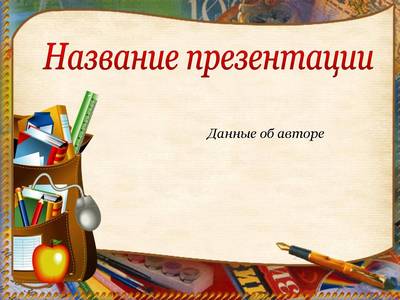 СТРАНИЧКИ ДЛЯ
ЛЮБОЗНАТЕЛЬНЫХ
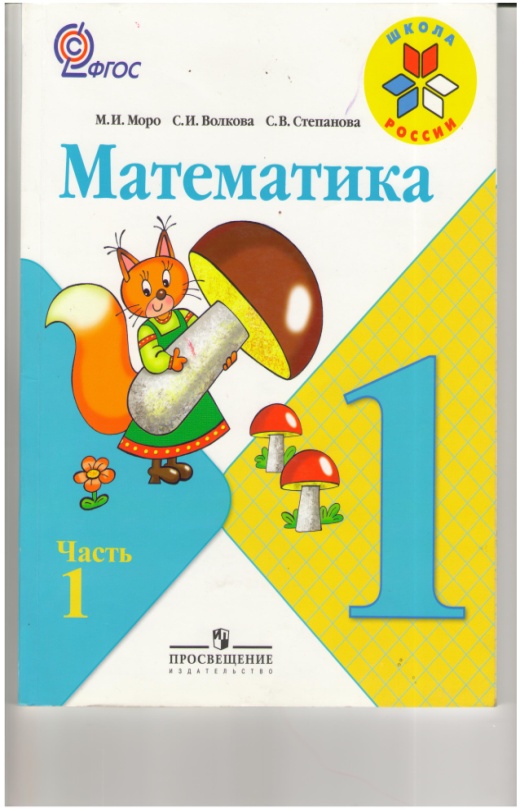 МАТЕМАТИКА
1 класс (1 часть)
2018 г
1
СТРАНИЧКИ   ДЛЯ
ЛЮБОЗНАТЕЛЬНЫХ
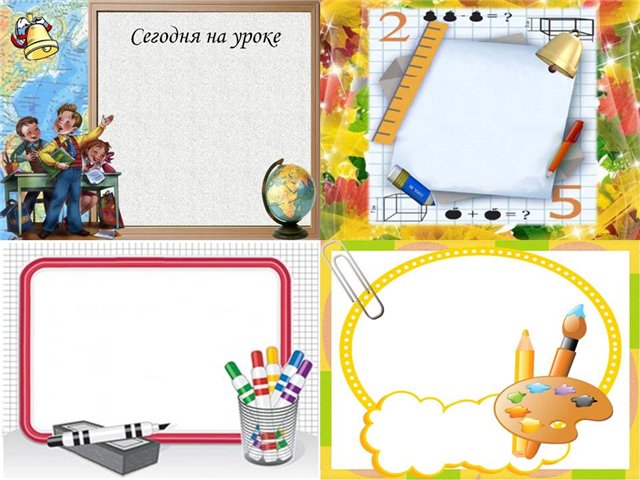 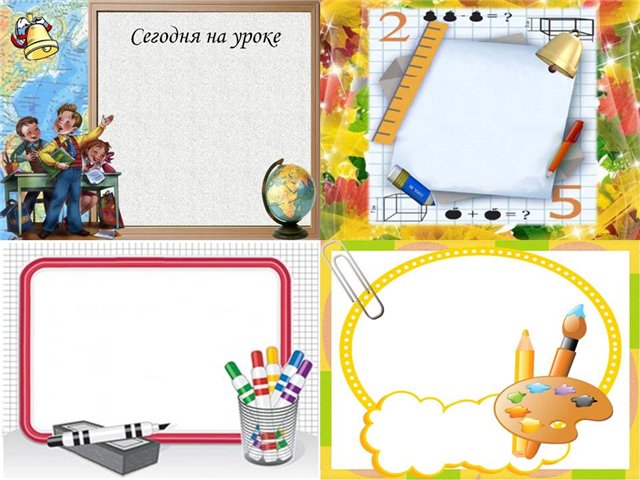 Стр. 38 - 39
Стр. 16 - 17
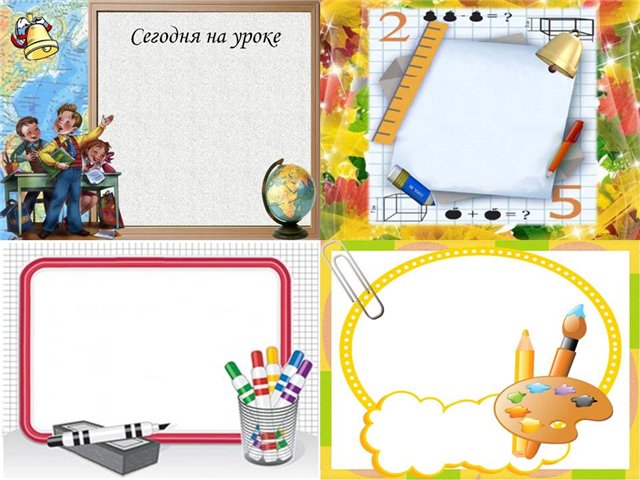 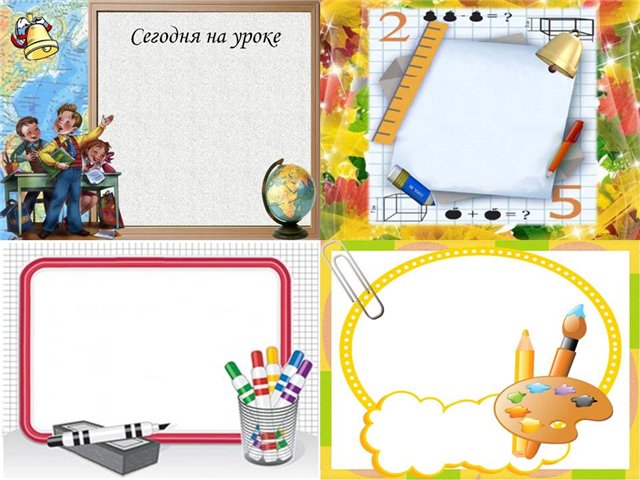 Стр. 74 - 75
Стр. 98 - 99
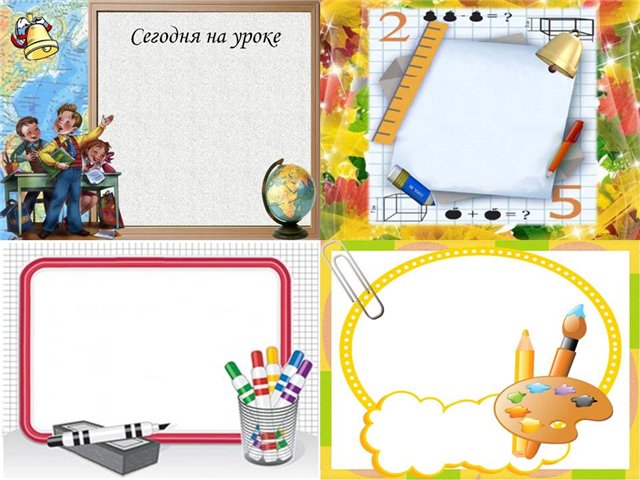 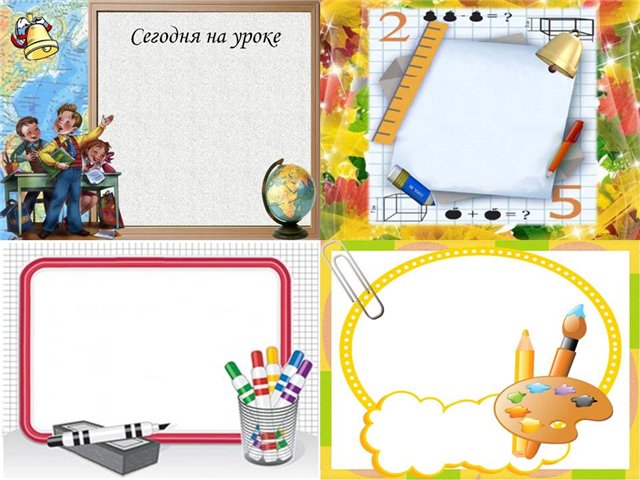 Стр. 102 - 103
Стр. 118 - 119
Для работы нажмите на нужные страницы
2
СТРАНИЧКИ   ДЛЯ
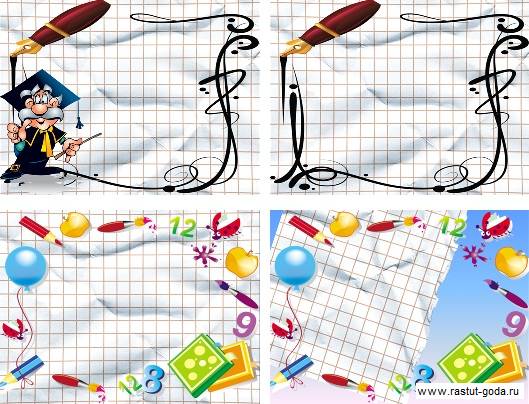 ЛЮБОЗНАТЕЛЬНЫХ
Стр. 16 - 17
1
2
3
4
3
5
3
2
4
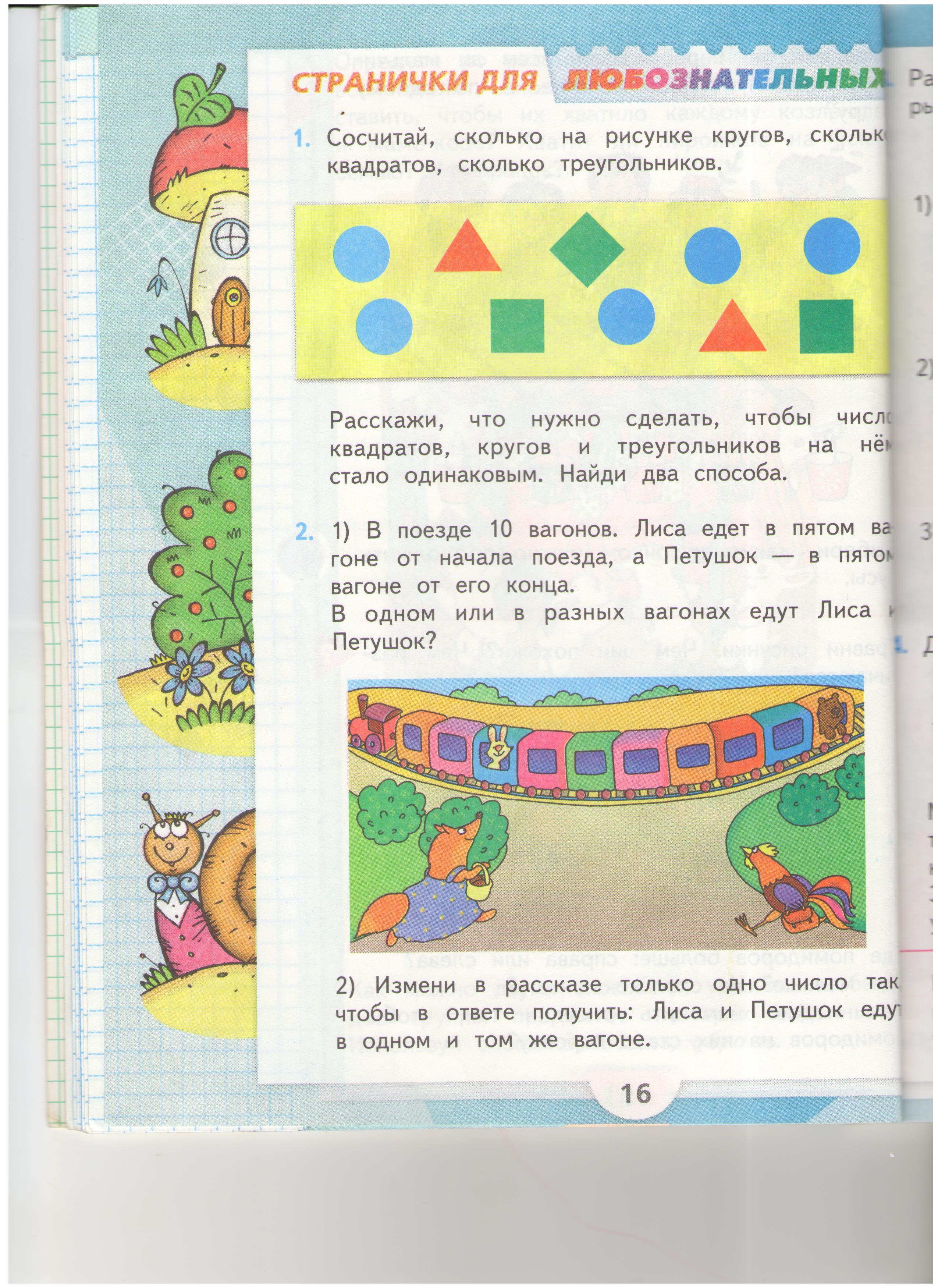 5
5
5
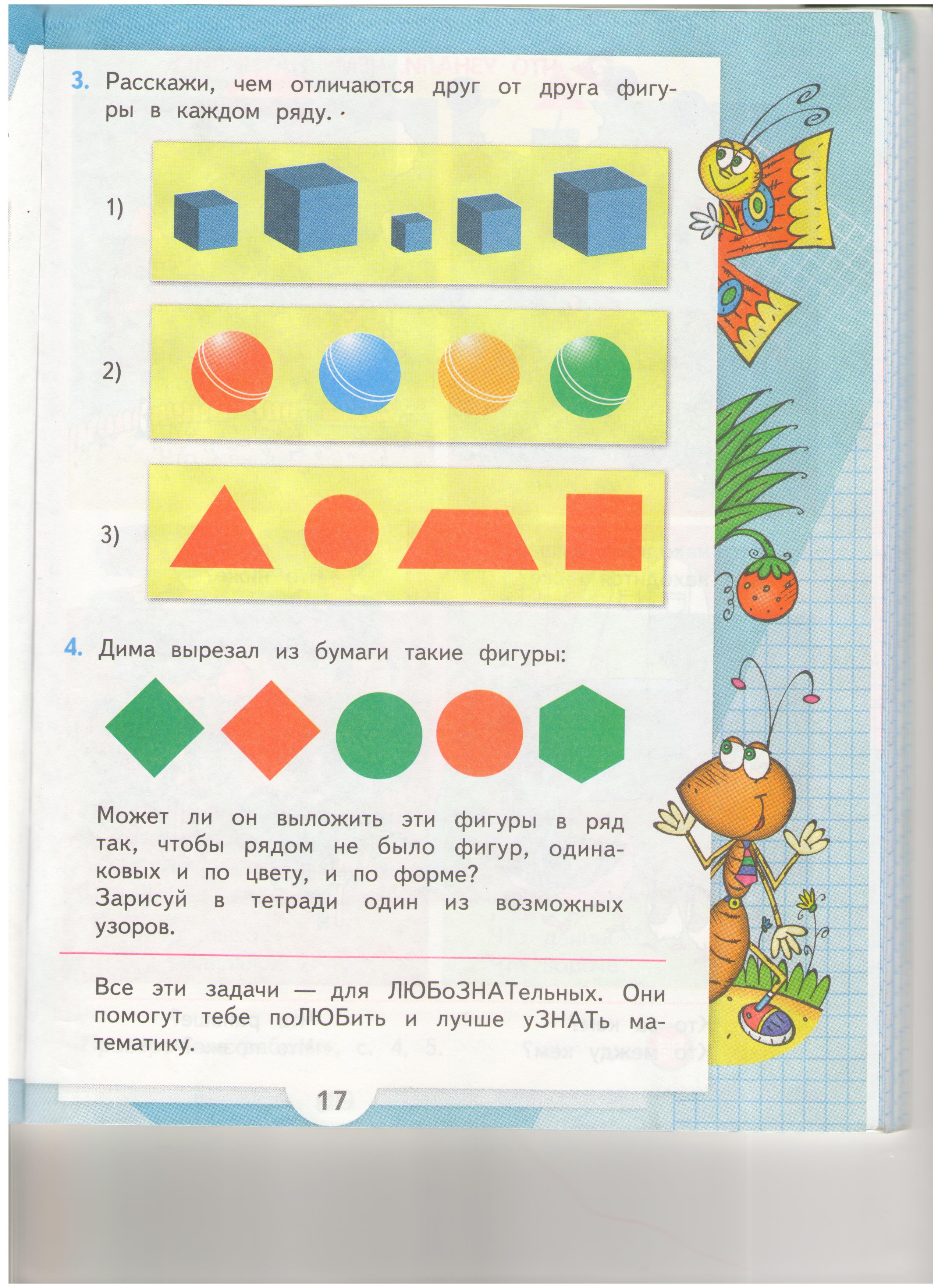 размером
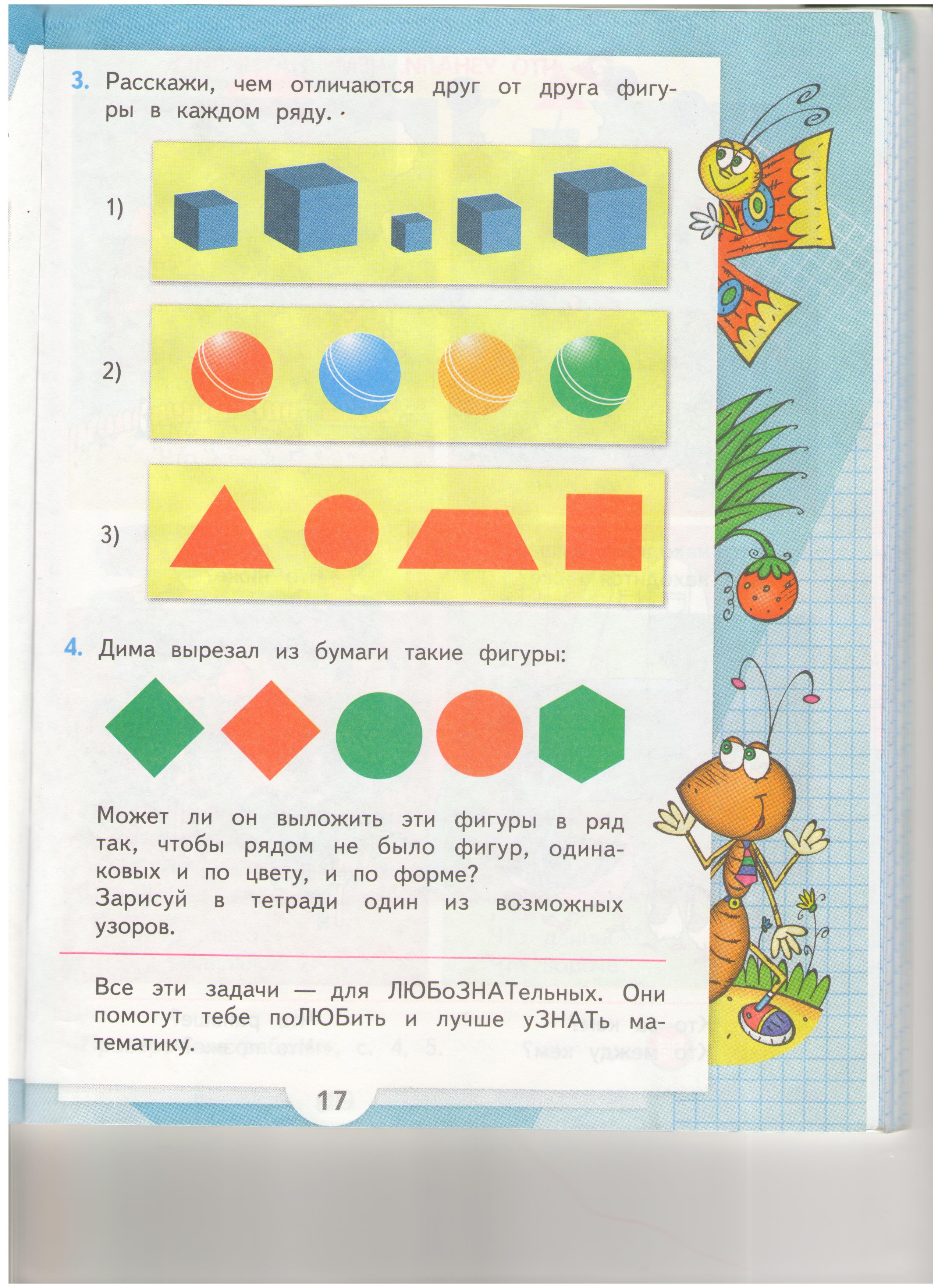 цветом
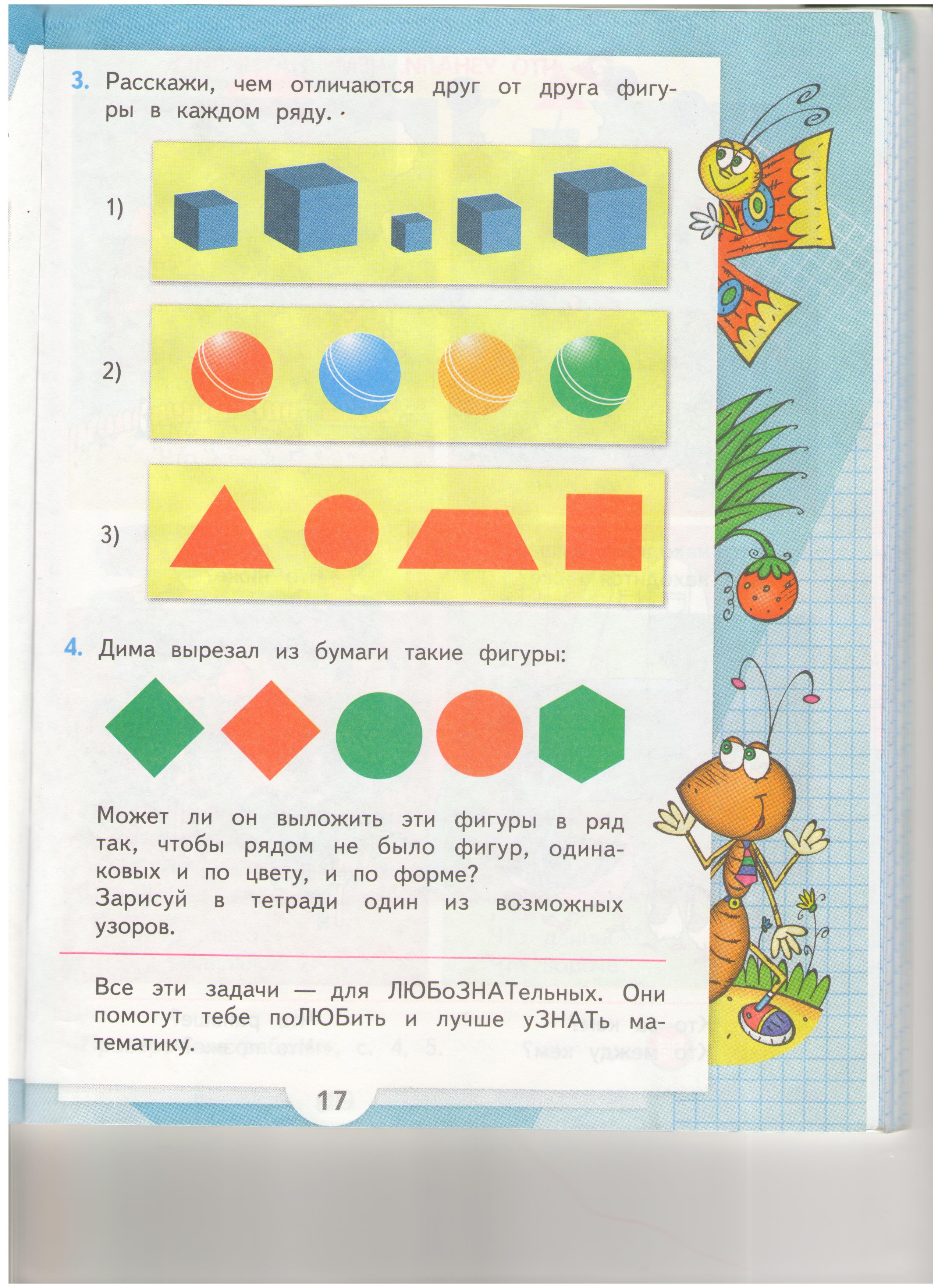 формой
6
7
СТРАНИЧКИ   ДЛЯ
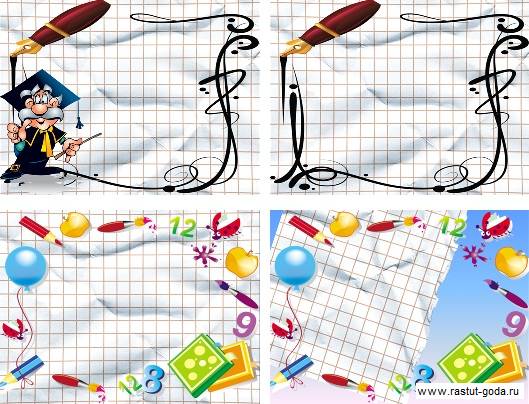 ЛЮБОЗНАТЕЛЬНЫХ
Стр. 38 - 39
1
2
3
4
5
8
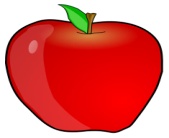 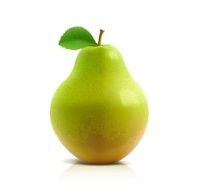 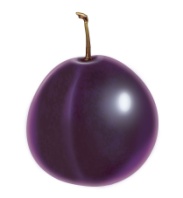 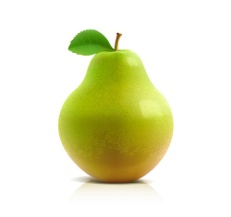 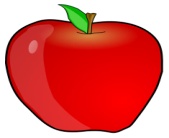 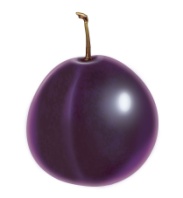 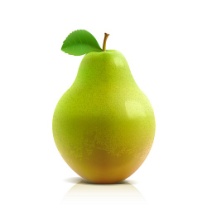 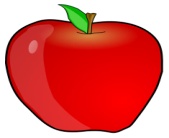 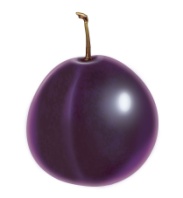 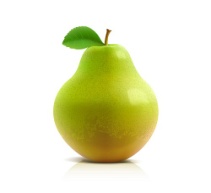 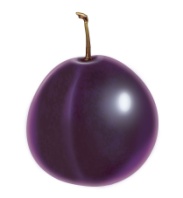 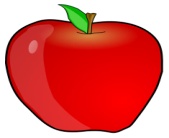 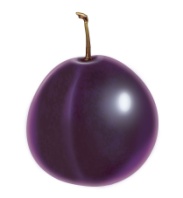 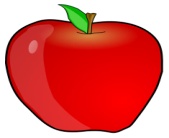 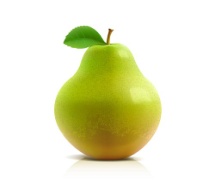 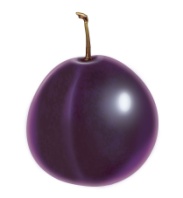 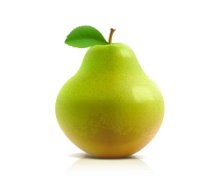 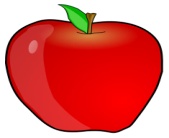 9
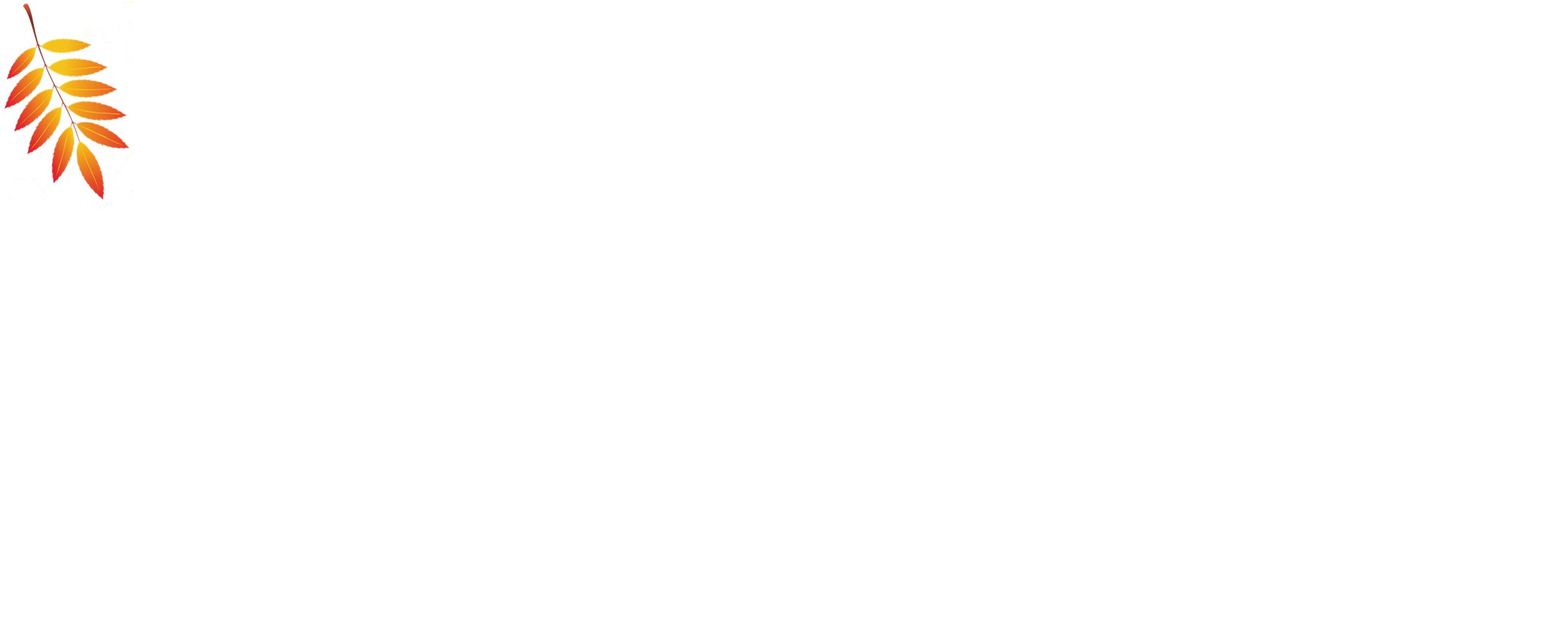 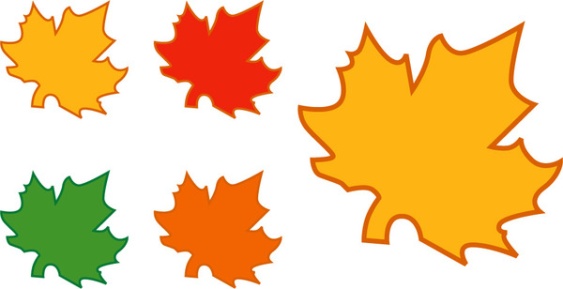 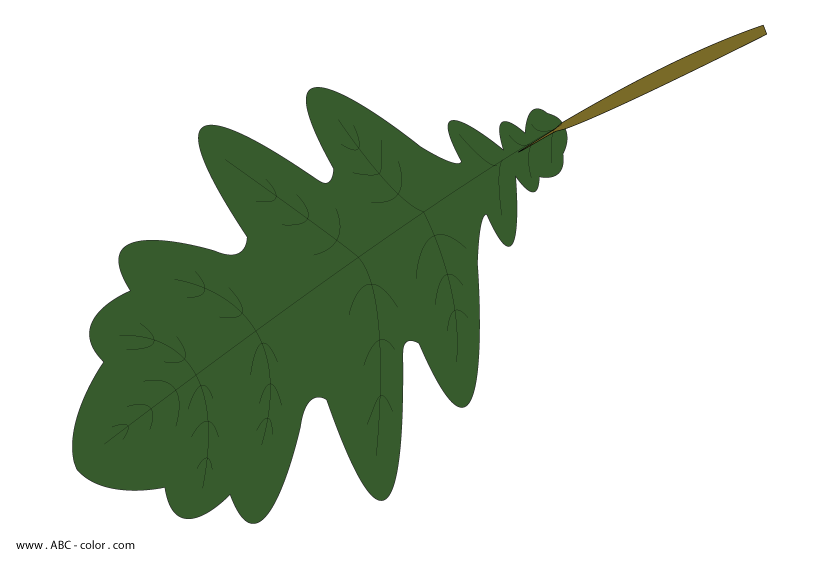 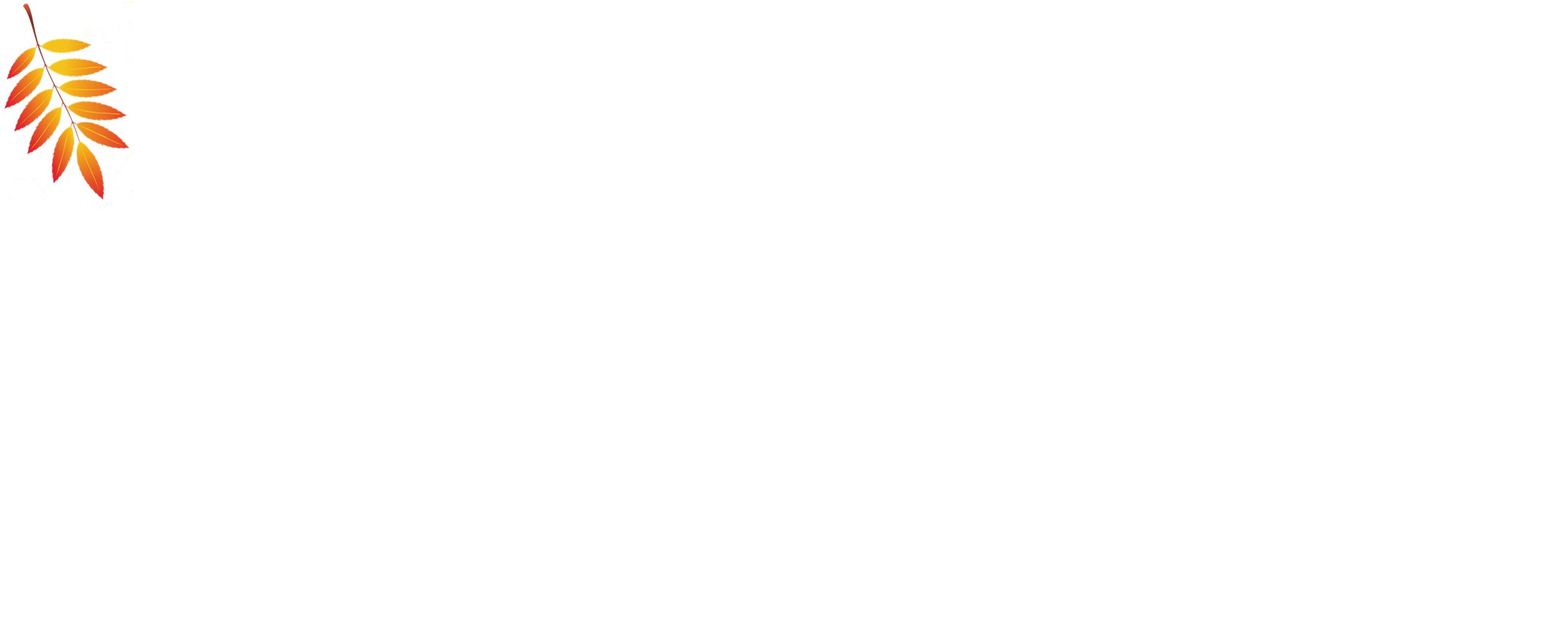 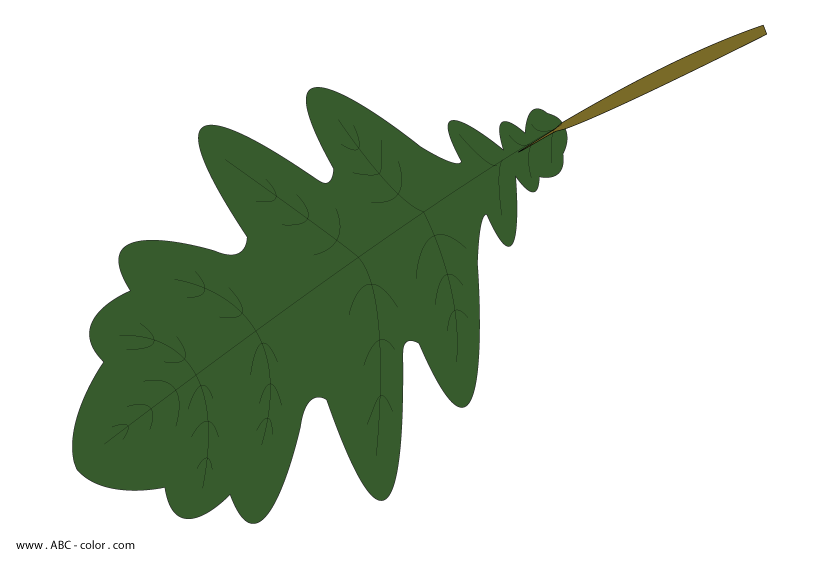 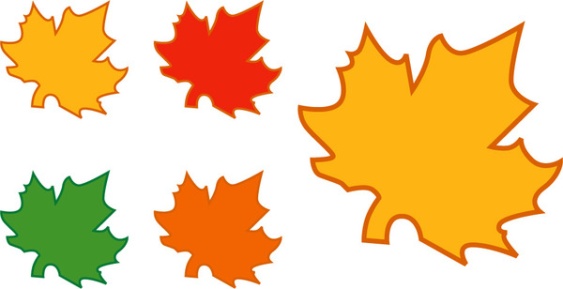 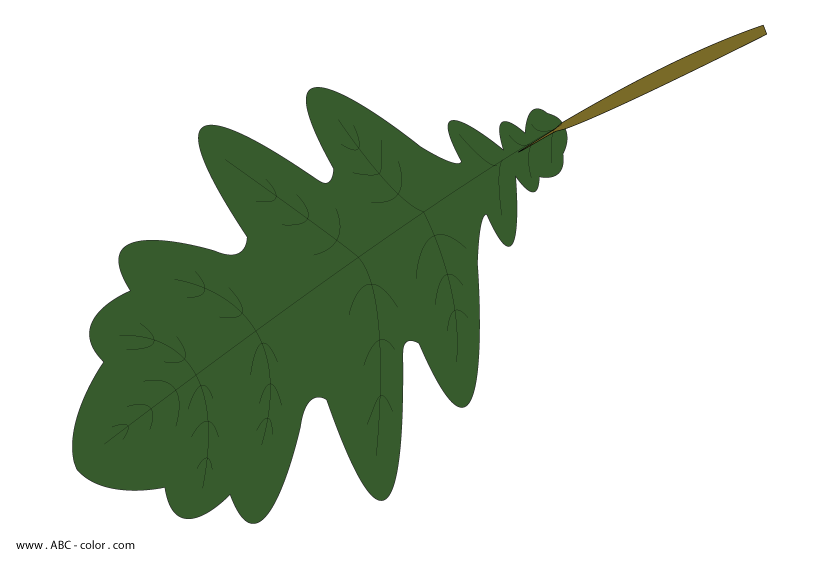 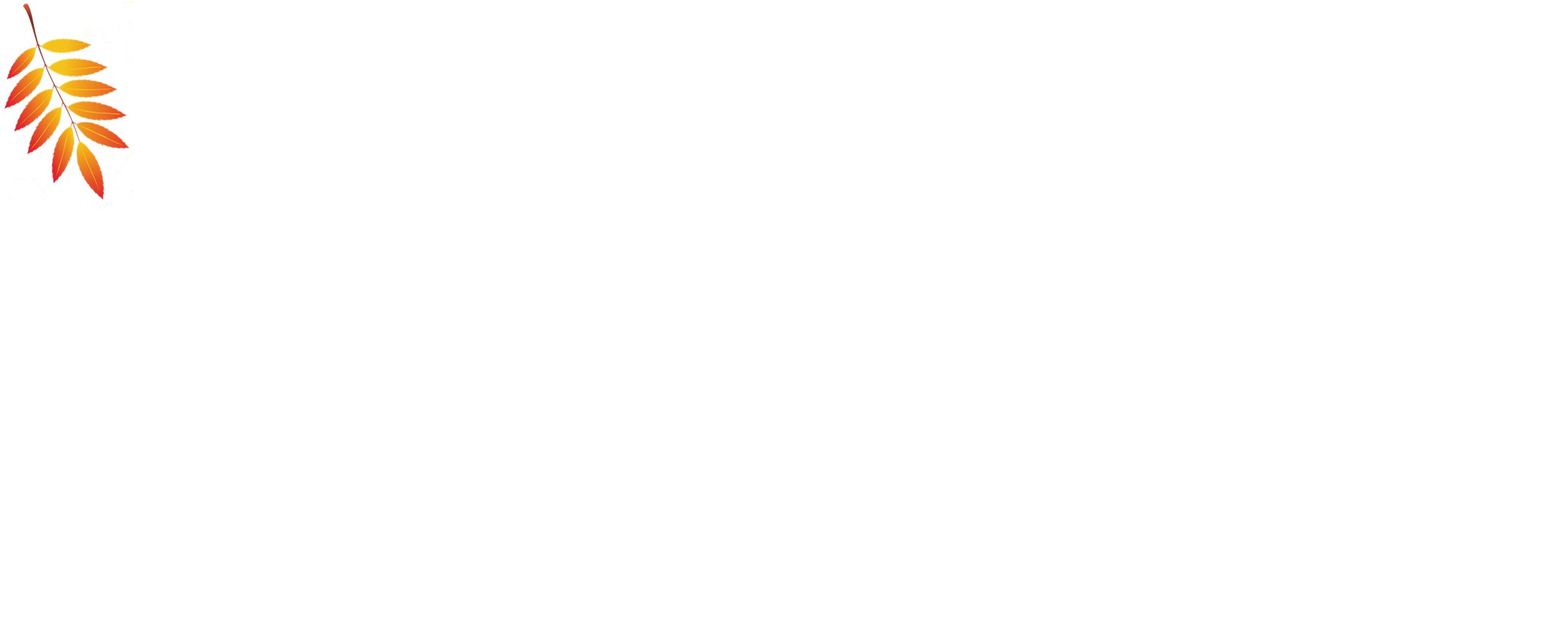 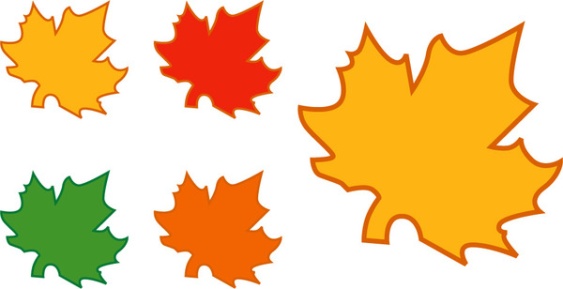 10
11
12
3
2
4
3
?7
4
5
?7
13
СТРАНИЧКИ   ДЛЯ
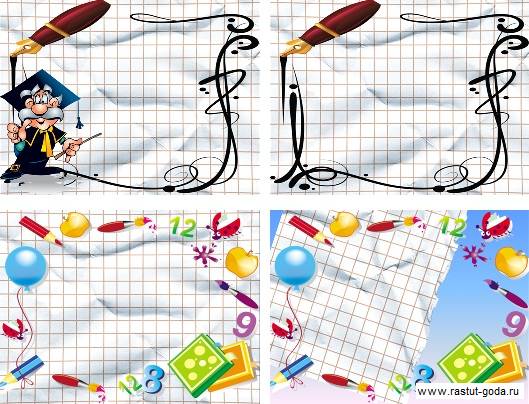 ЛЮБОЗНАТЕЛЬНЫХ
Стр. 74 - 75
1
2
3
4
5
14
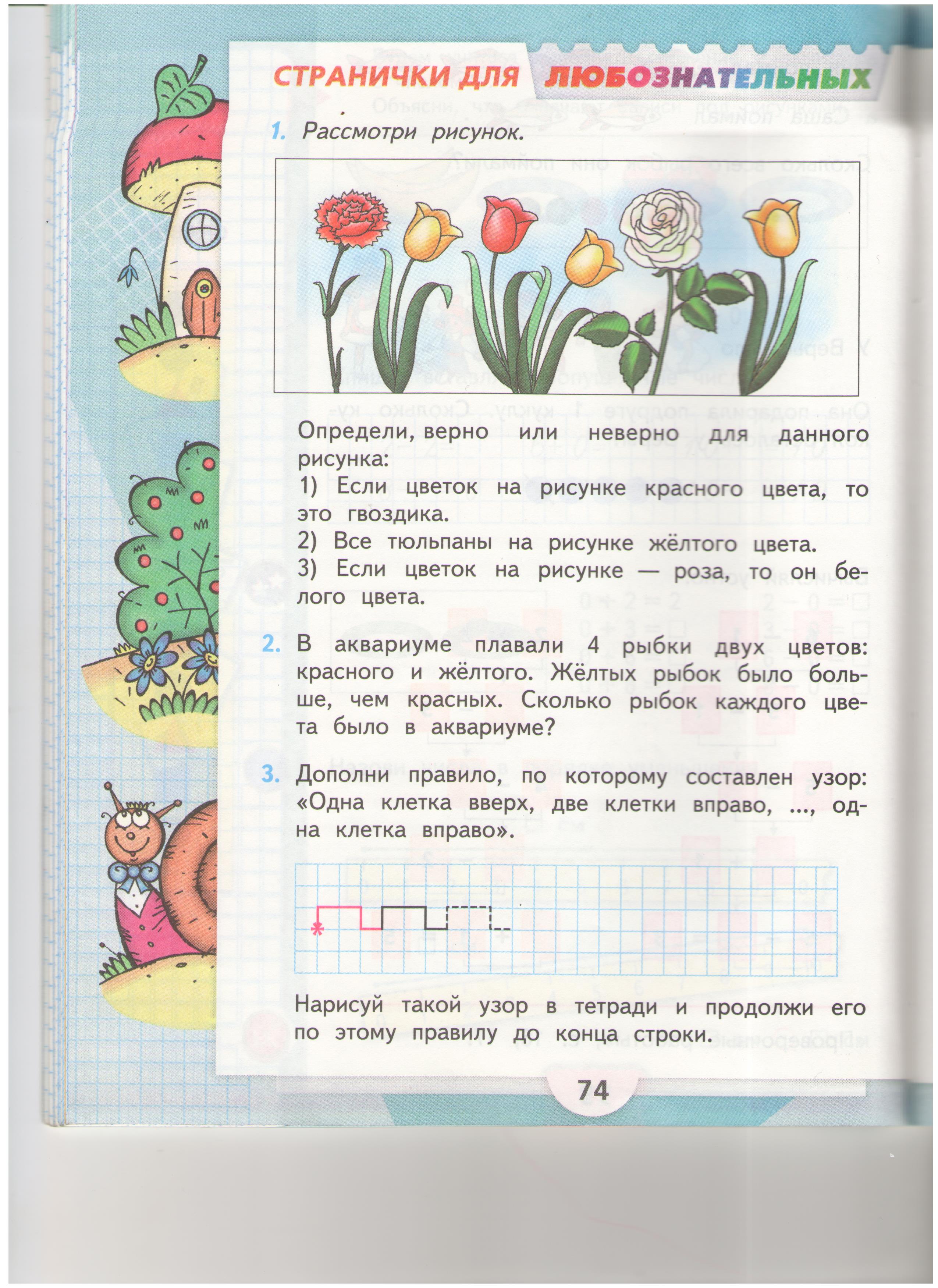 неверно
1)
2)
3)
неверно
верно
15
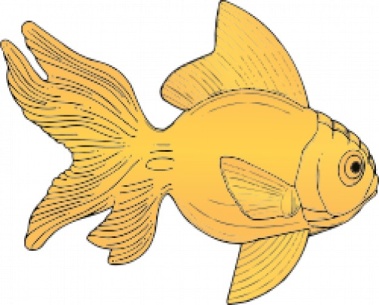 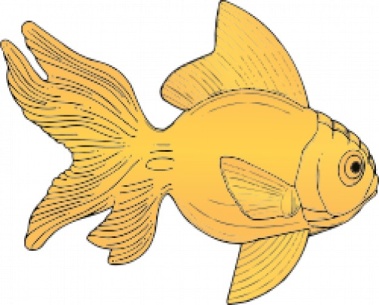 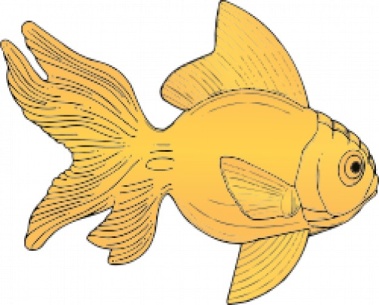 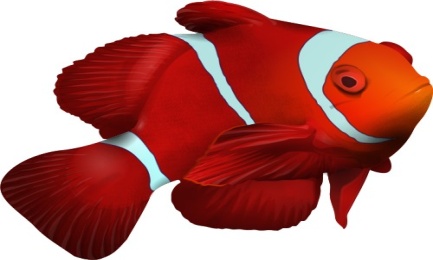 16
«Одна клетка вверх, 
две клетки вправо, 
одна клетка вниз,
 одна клетка вправо».
17
18
5
7
7
4
6
9
?
?
2
?
4
?
6
?
8
?
8
10
?
?
3
?
5
?
19
СТРАНИЧКИ   ДЛЯ
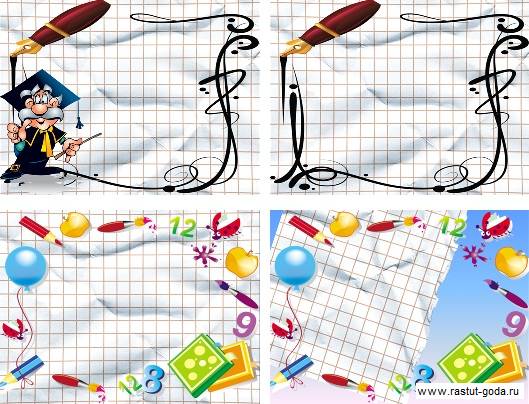 ЛЮБОЗНАТЕЛЬНЫХ
Стр. 98 - 99
6
1
2
5
3
4
7
20
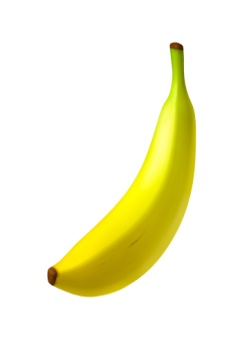 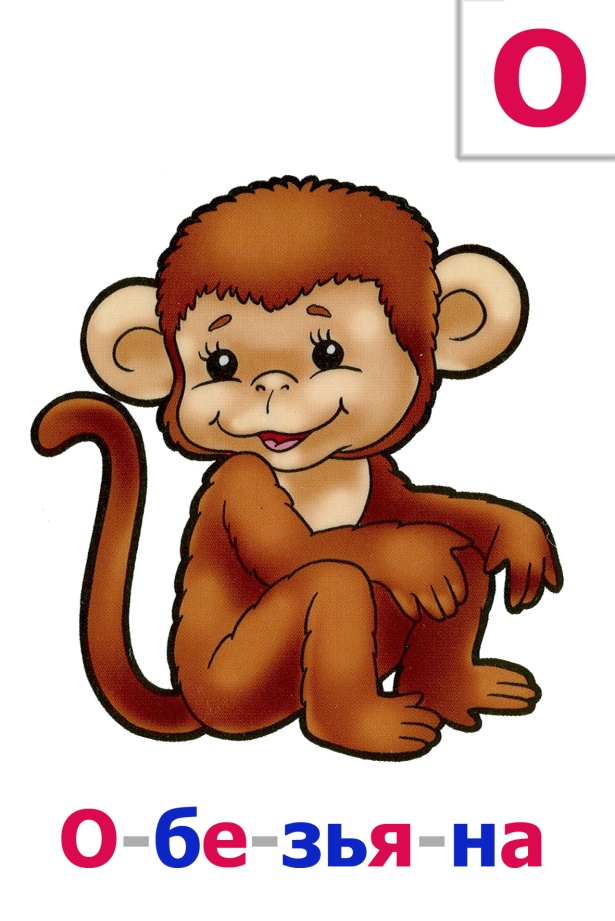 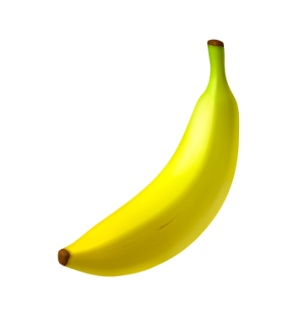 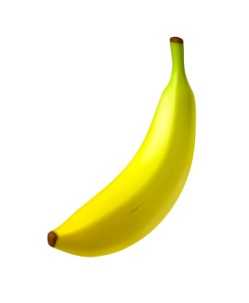 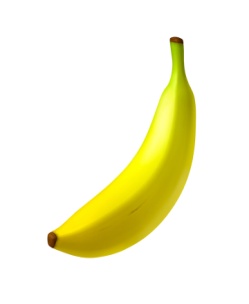 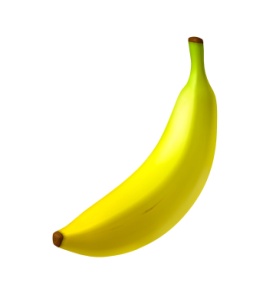 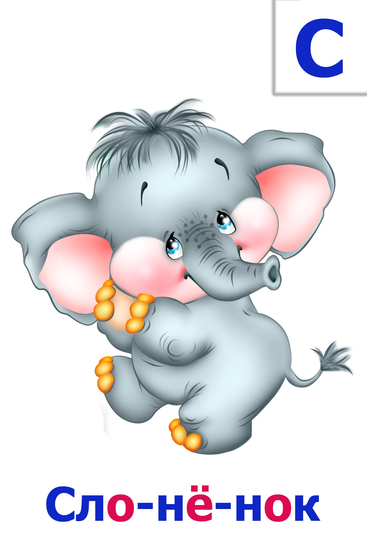 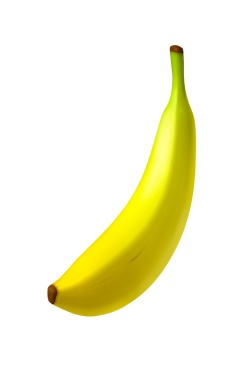 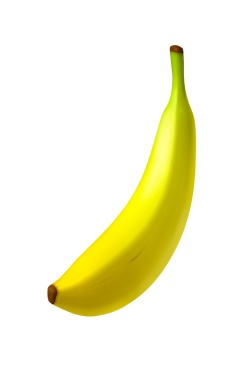 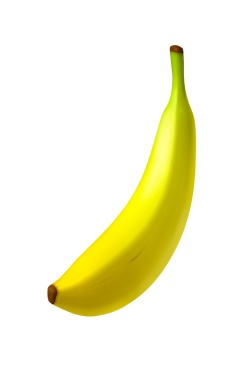 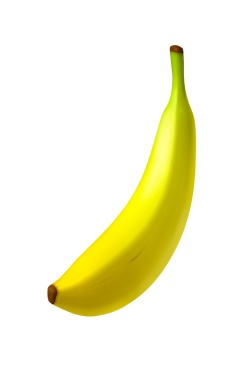 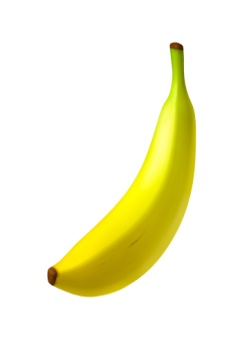 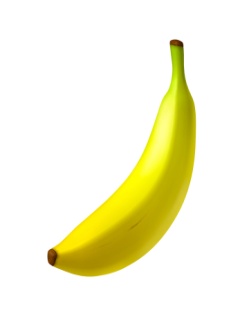 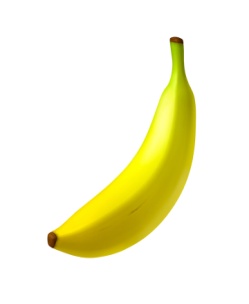 21
+
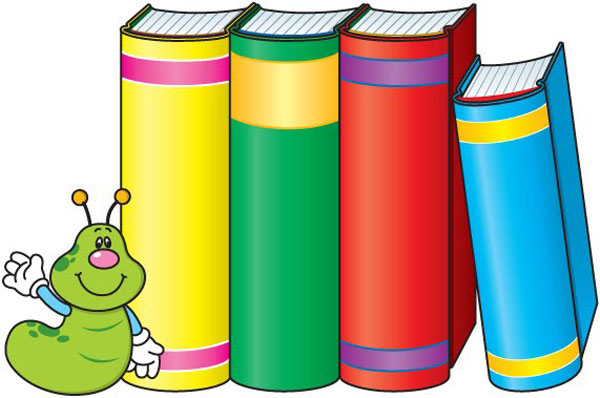 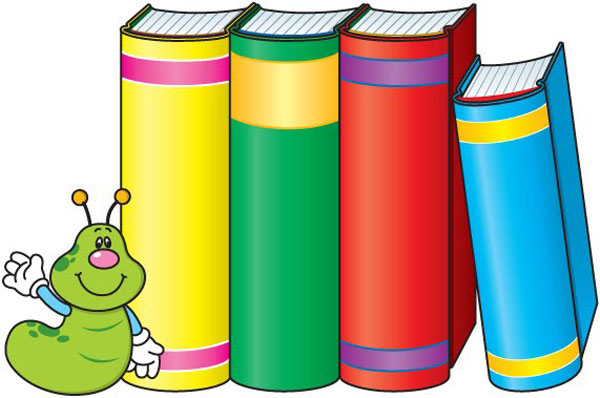 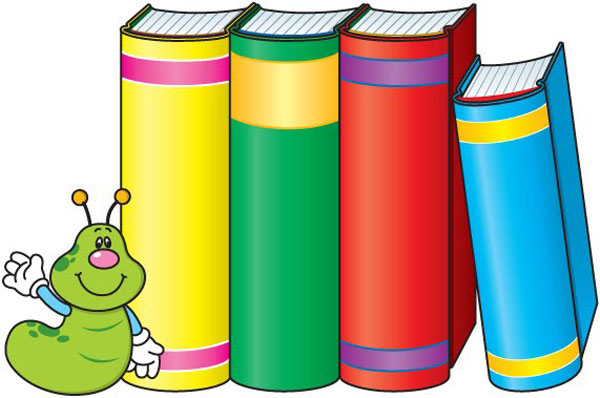 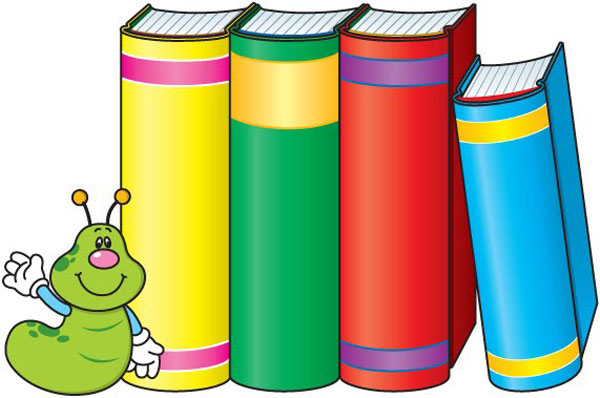 22
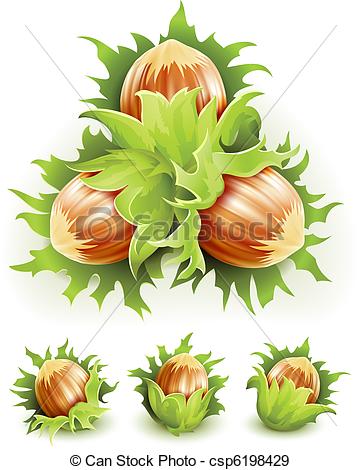 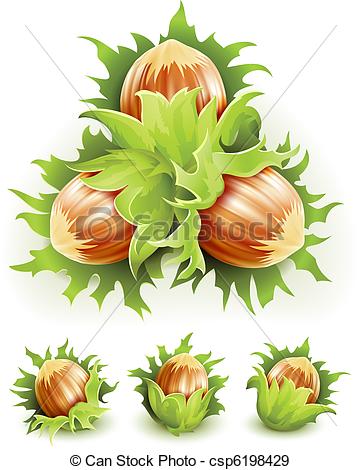 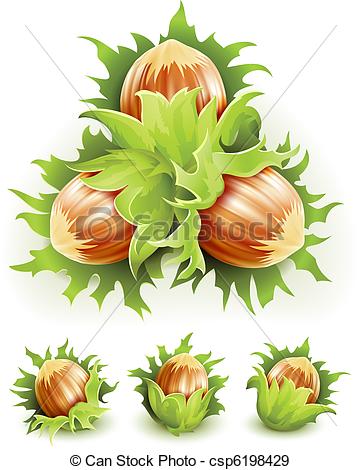 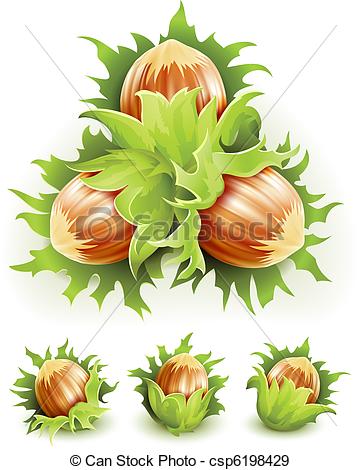 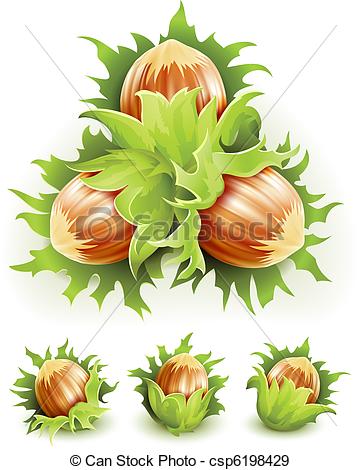 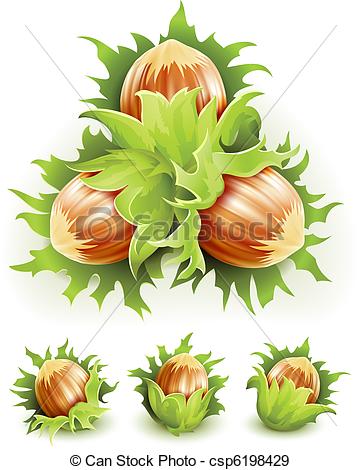 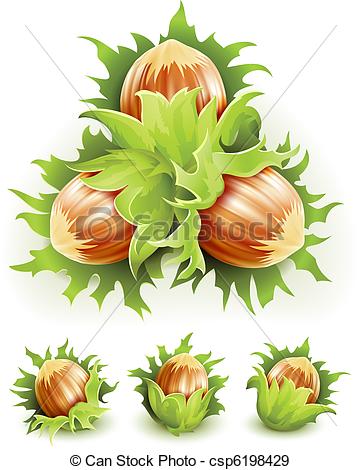 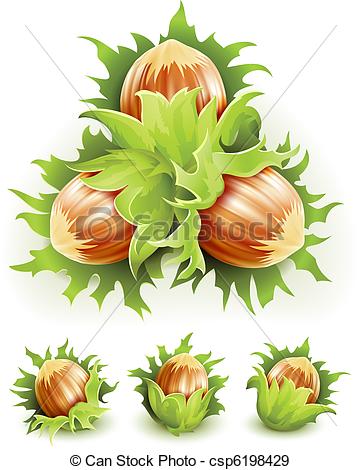 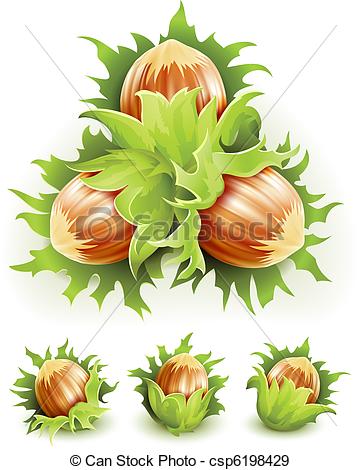 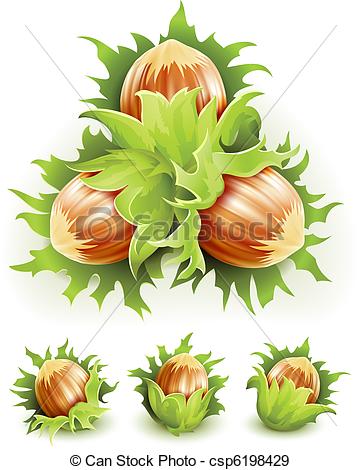 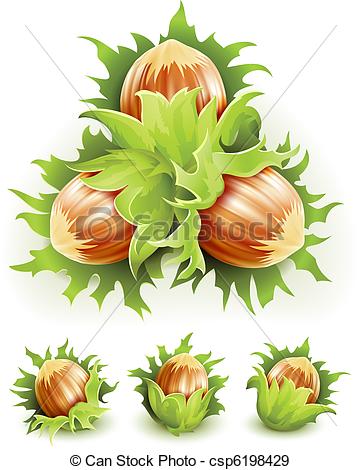 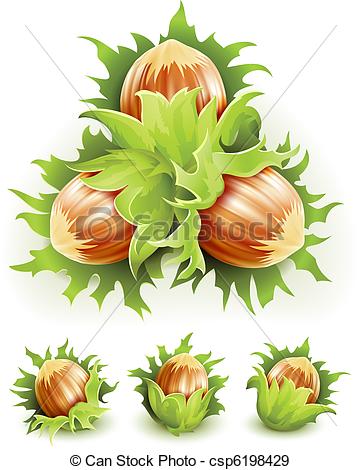 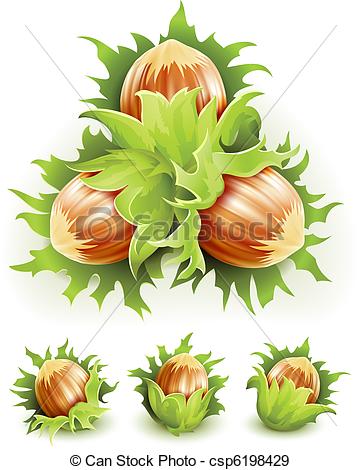 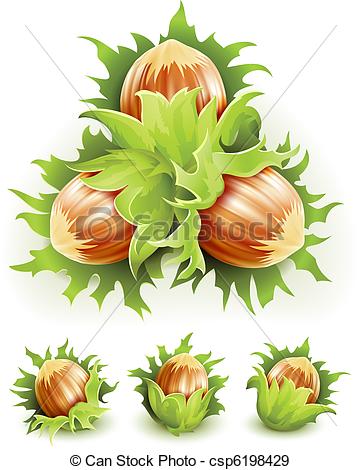 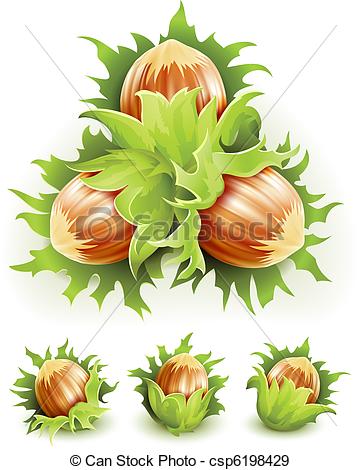 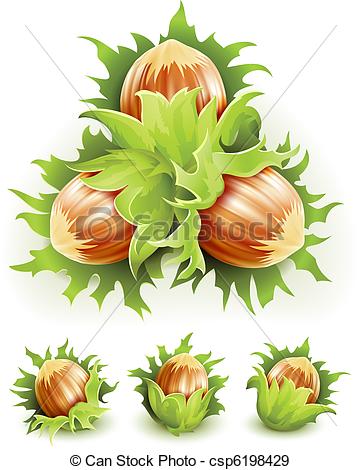 23
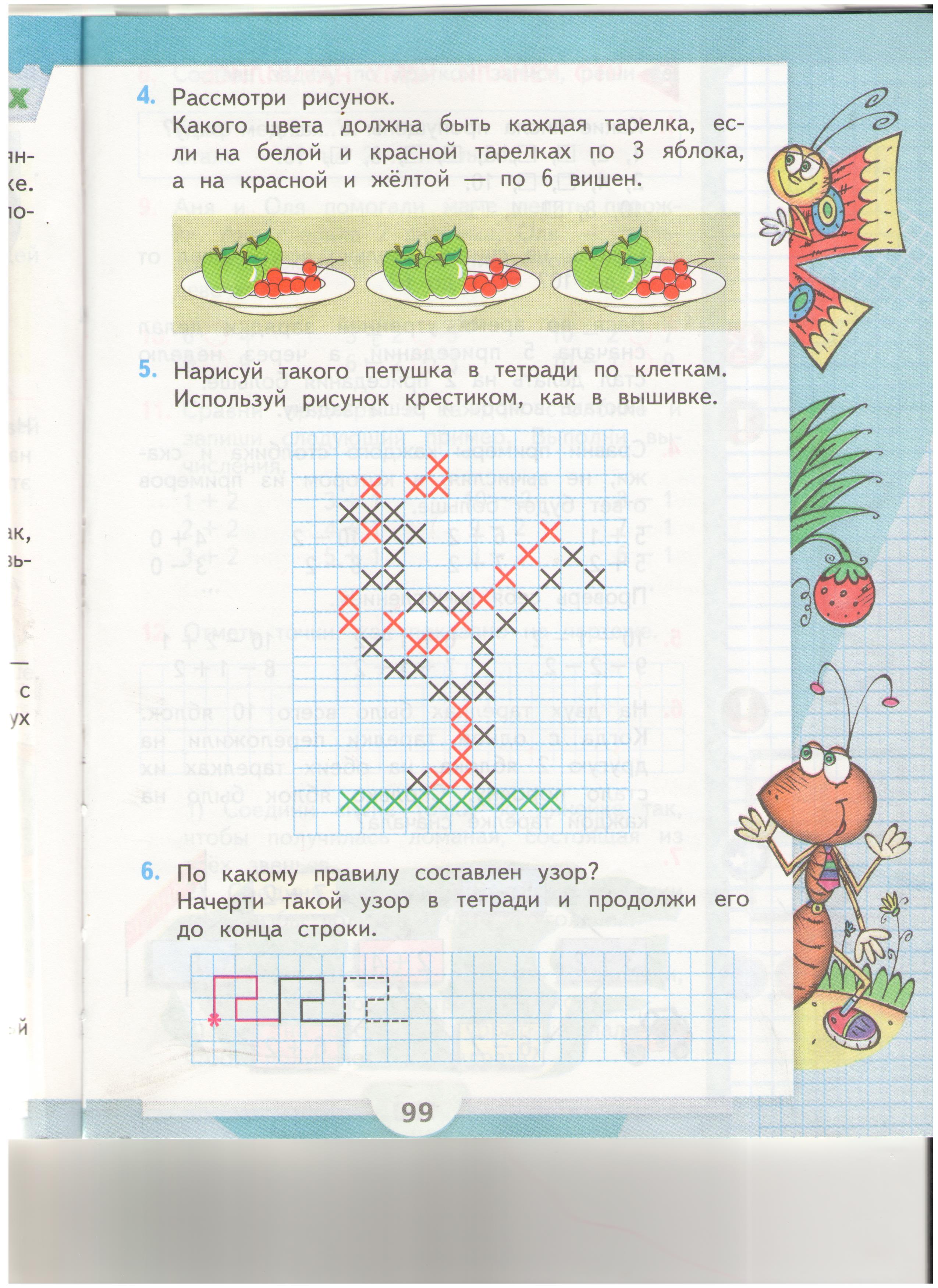 Белая
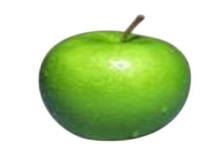 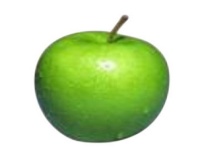 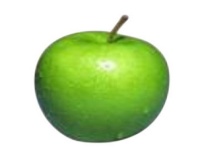 Красная
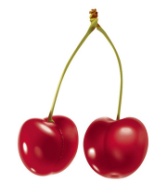 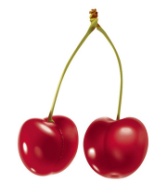 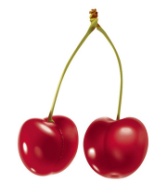 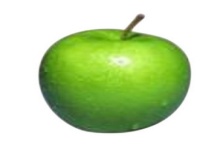 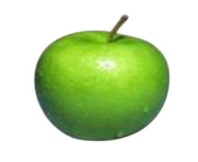 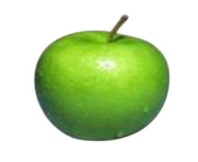 Жёлтая
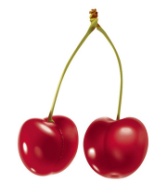 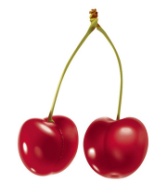 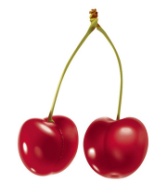 24
СТРАНИЧКИ   ДЛЯ
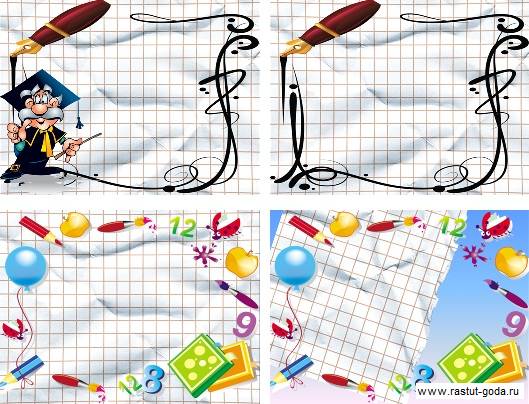 ЛЮБОЗНАТЕЛЬНЫХ
Стр. 102 - 103
1
2
3
6
4
5
7
25
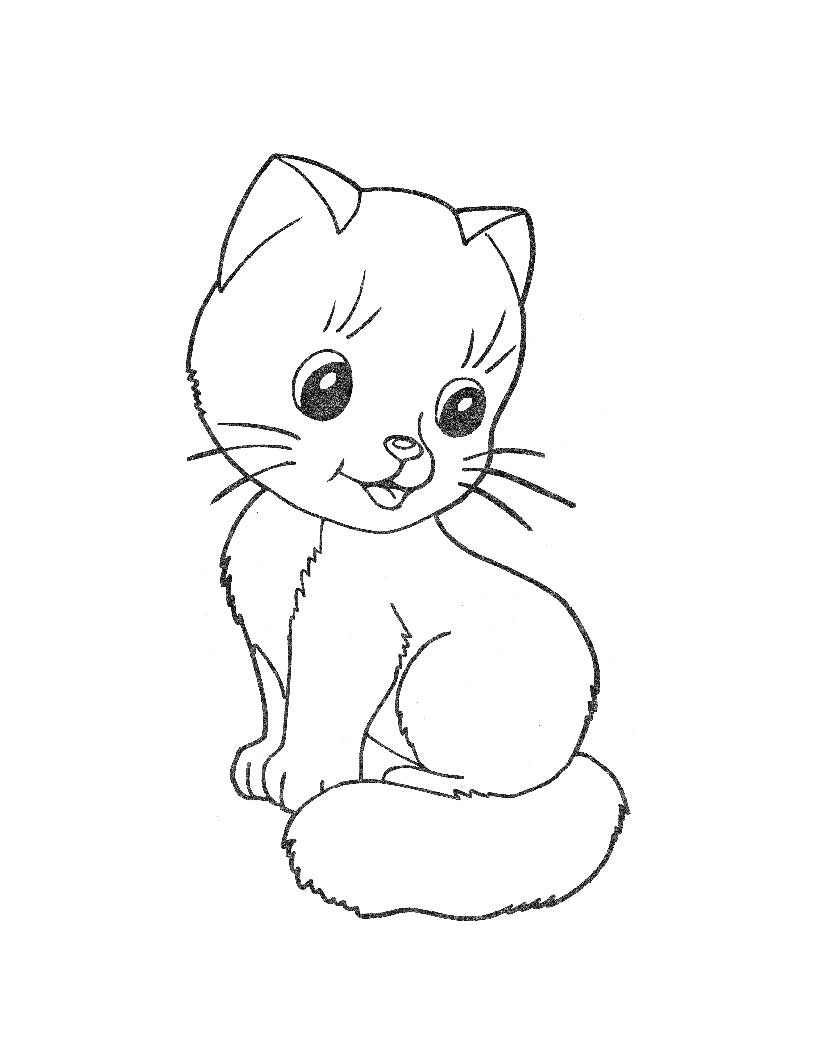 У Даши

У Кати

У Оли
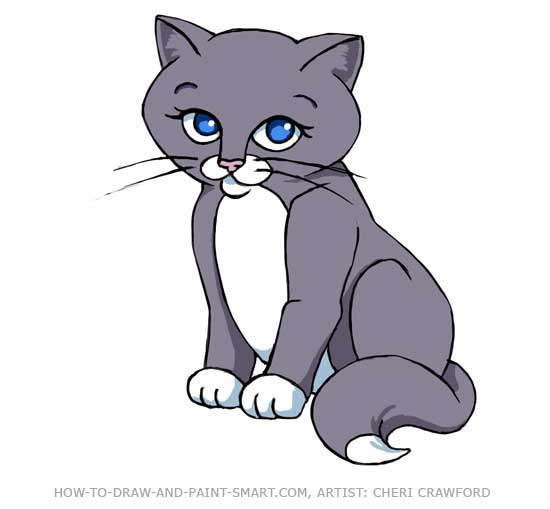 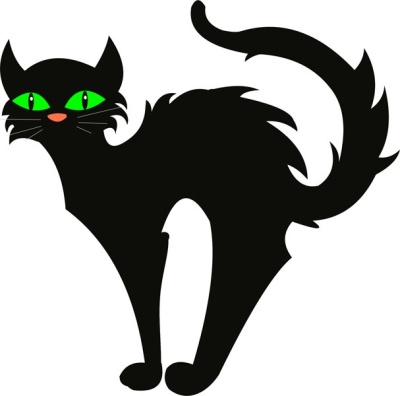 3
3
4
5
6
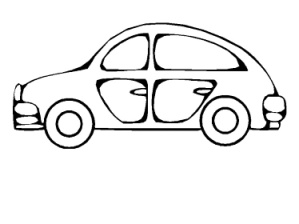 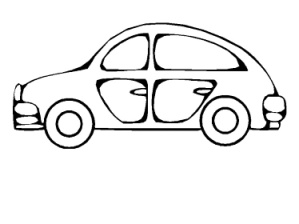 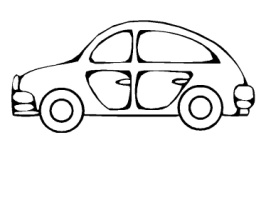 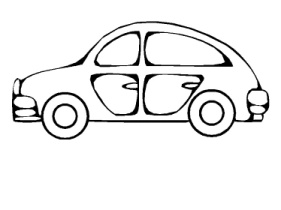 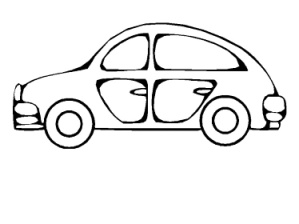 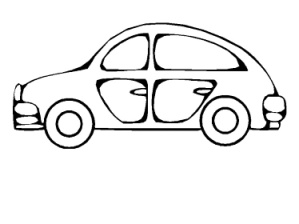 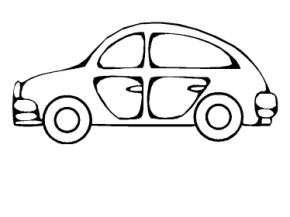 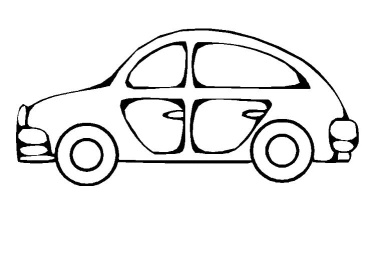 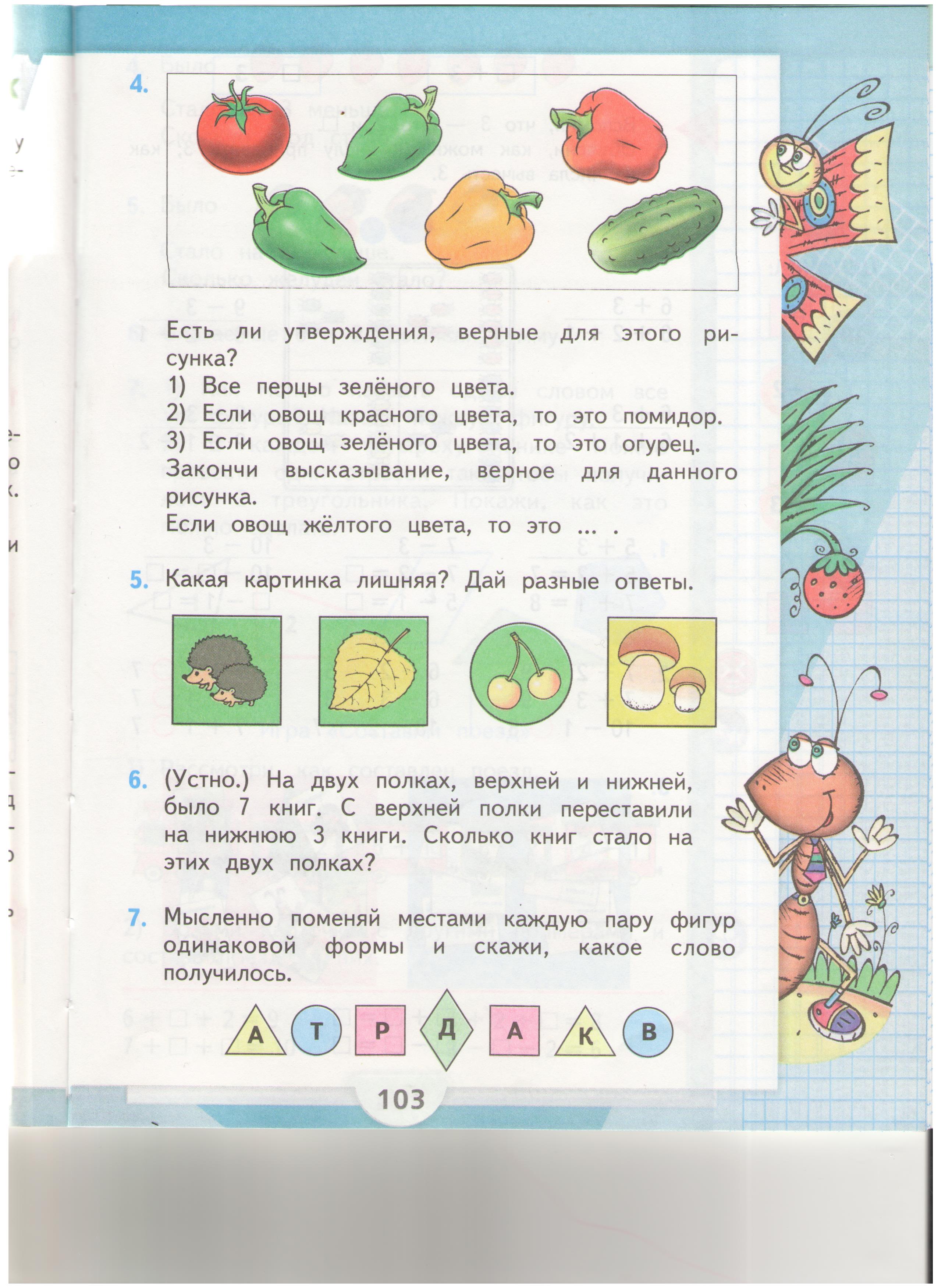 1)
2)
3)
НЕВЕРНО
НЕВЕРНО
НЕВЕРНО
Если овощ жёлтого цвета, 
то это  ПОМИДОР.
29
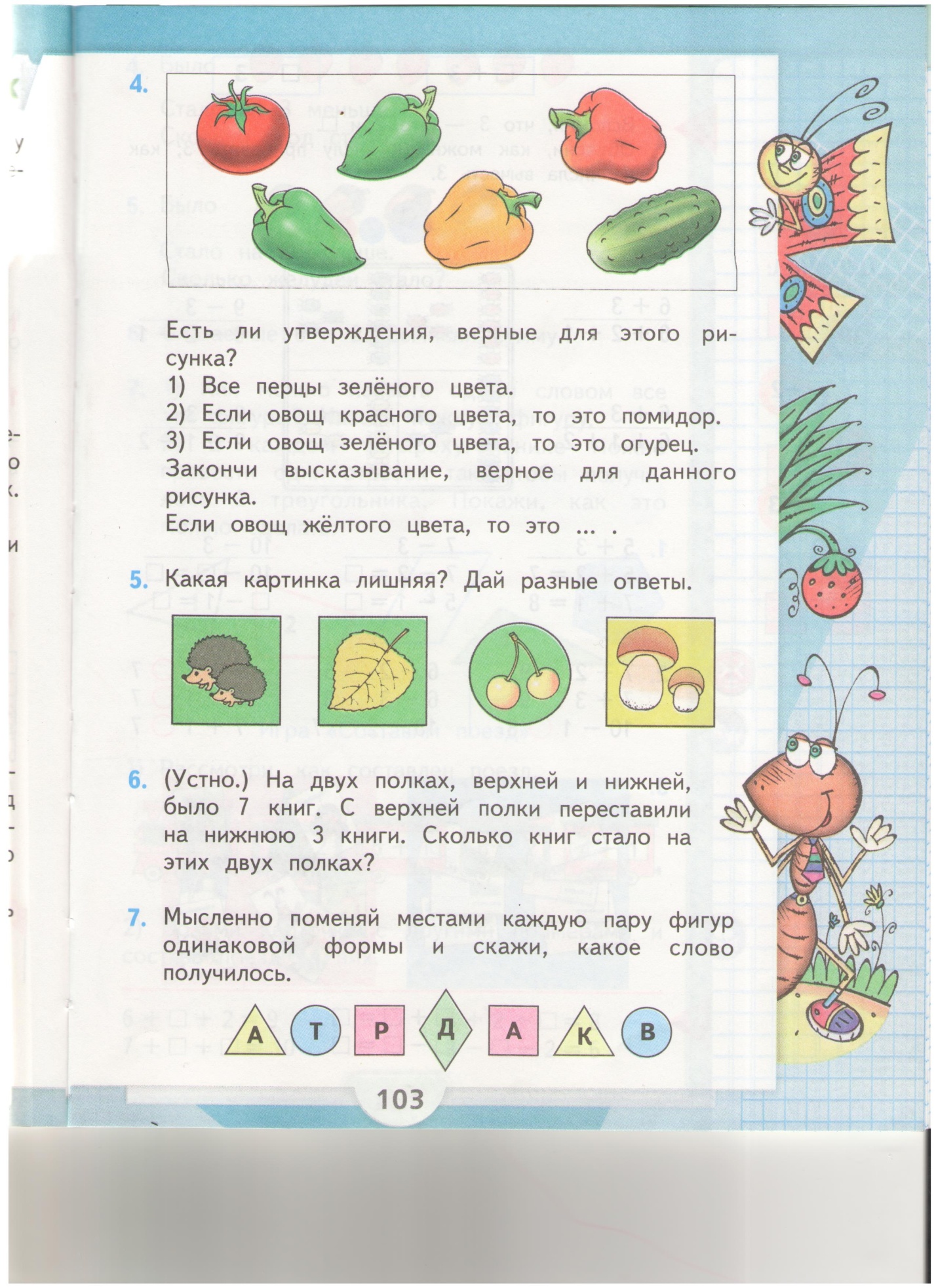 животные
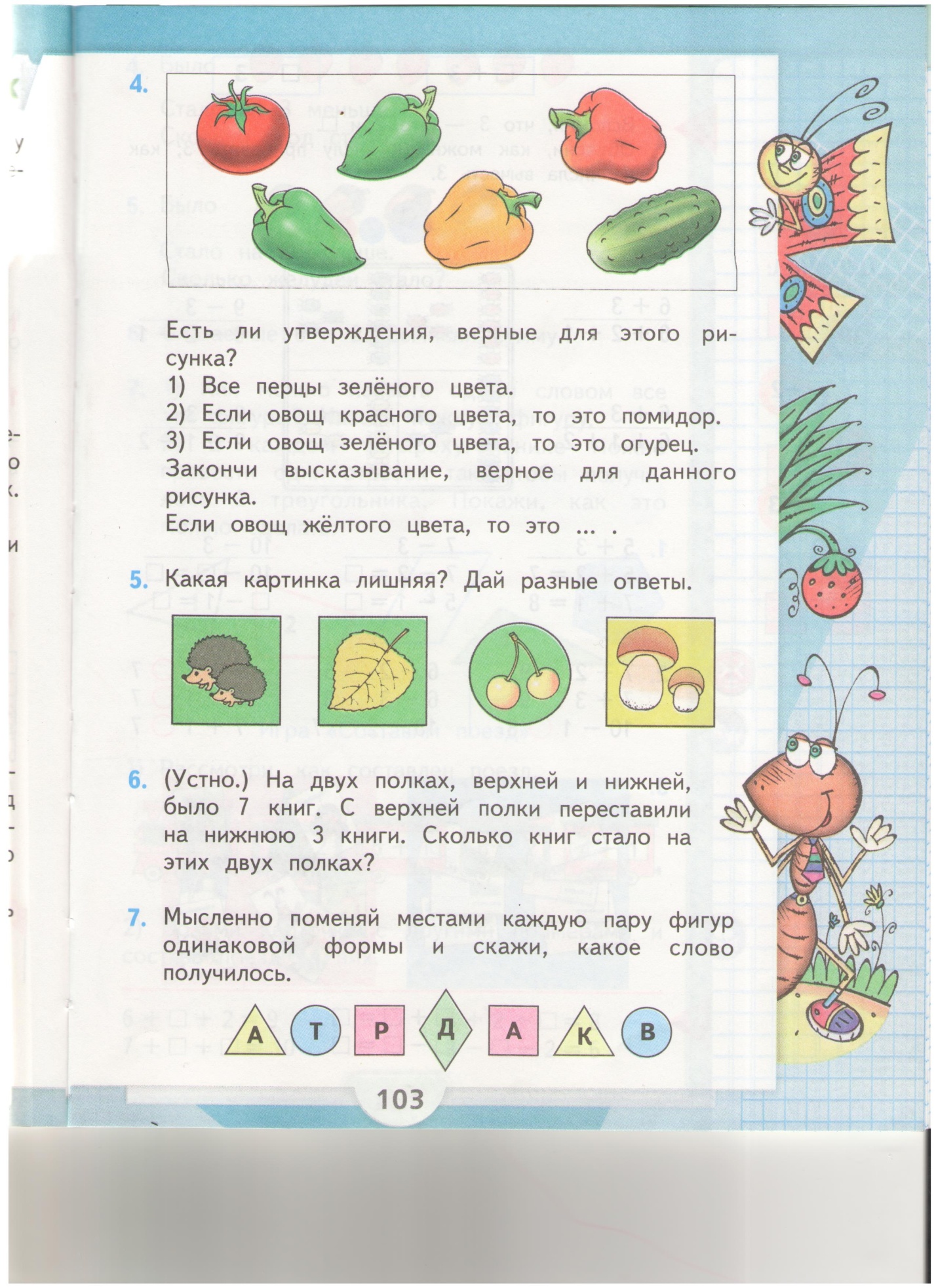 1 предмет
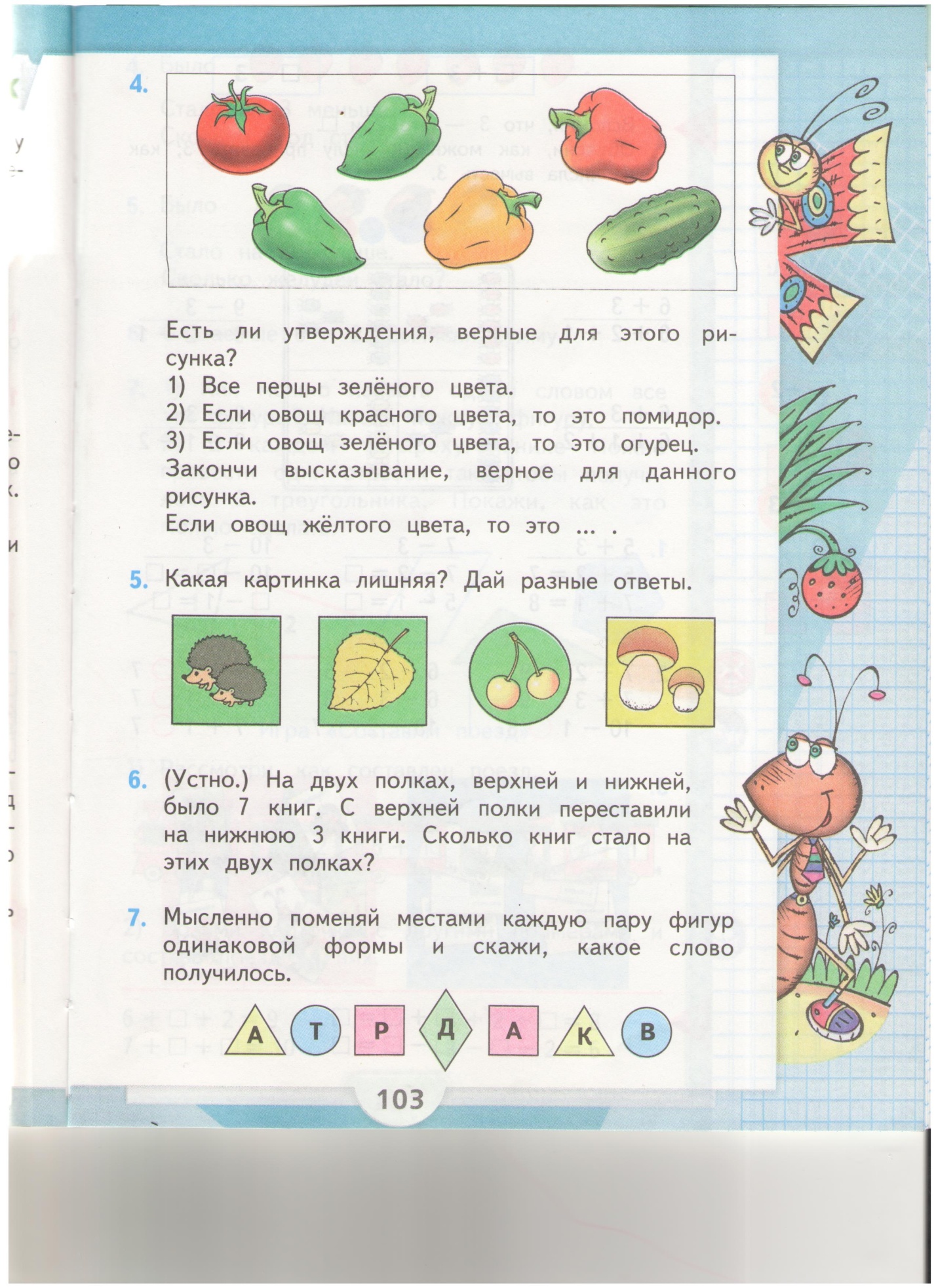 в круглой рамке
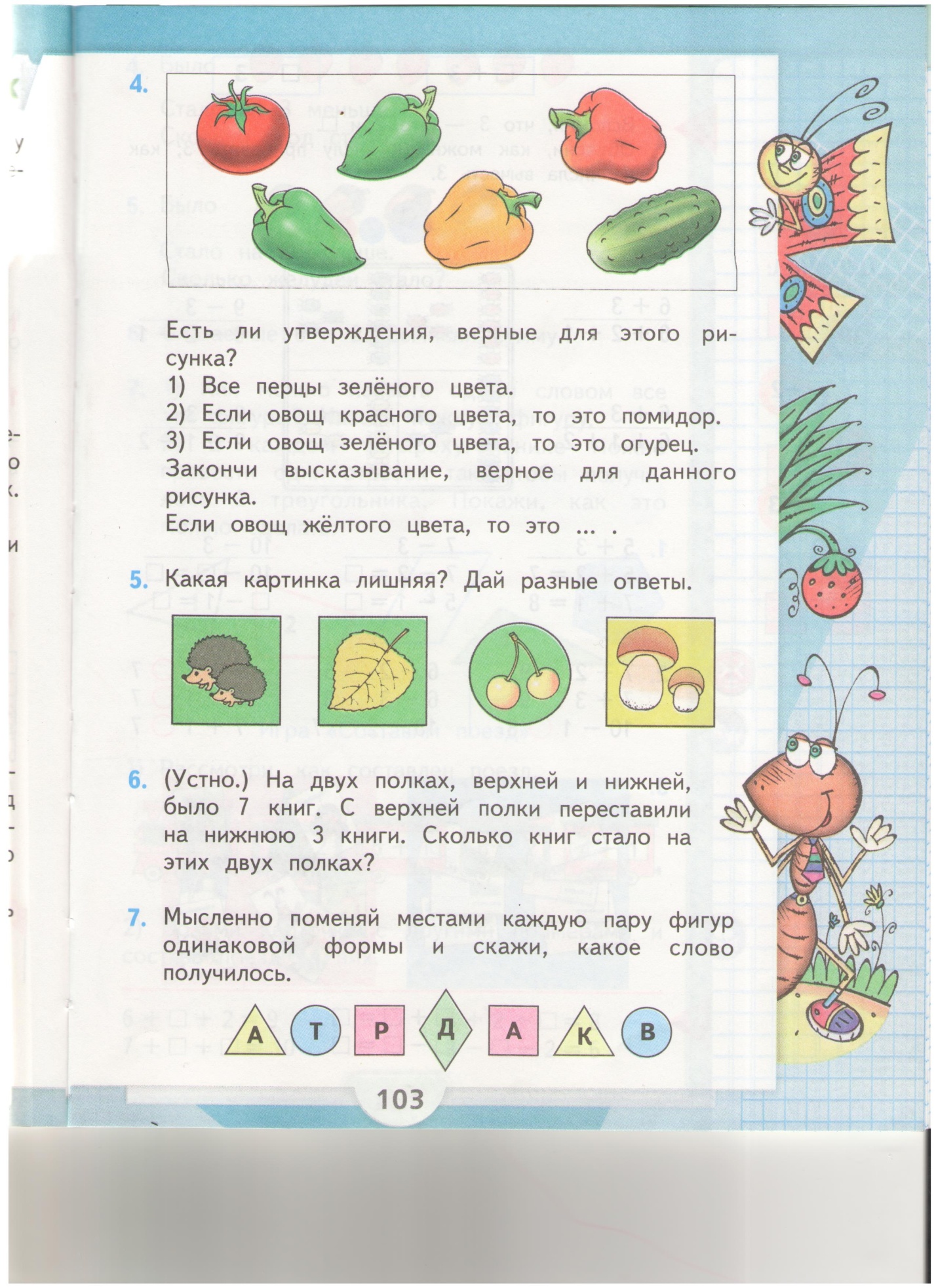 на желтом фоне
30
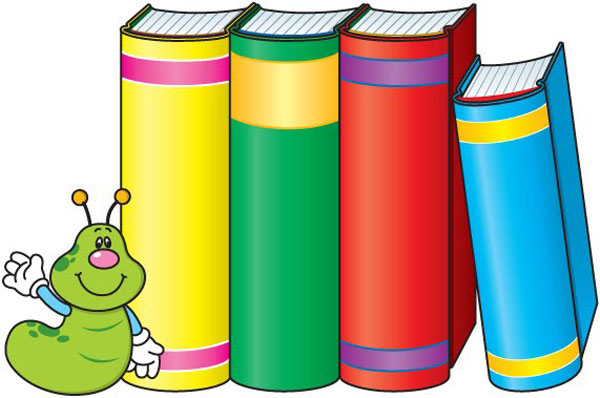 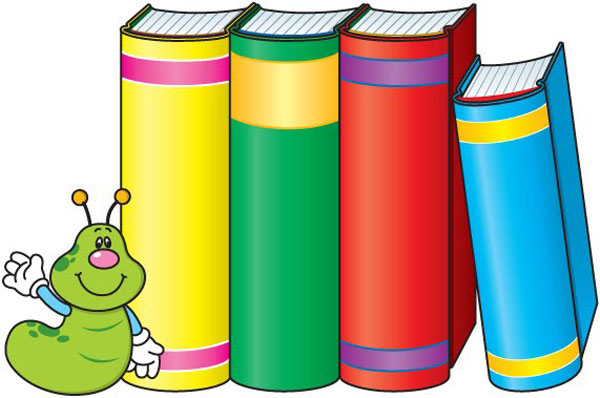 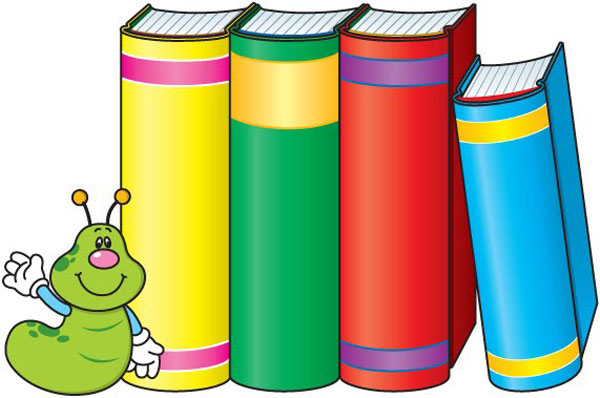 31
Д
К
А
Т
Р
А
В
32
СТРАНИЧКИ   ДЛЯ
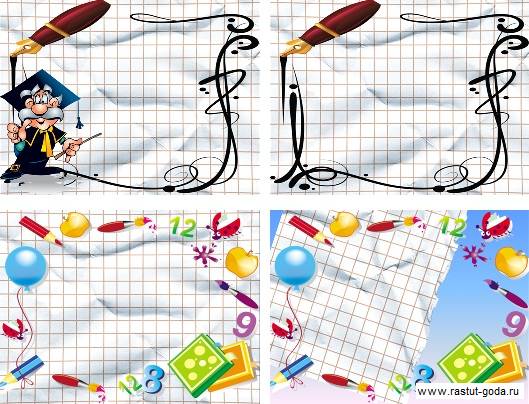 ЛЮБОЗНАТЕЛЬНЫХ
Стр. 118 - 119
1
2
3
4
5
6
33
Кост
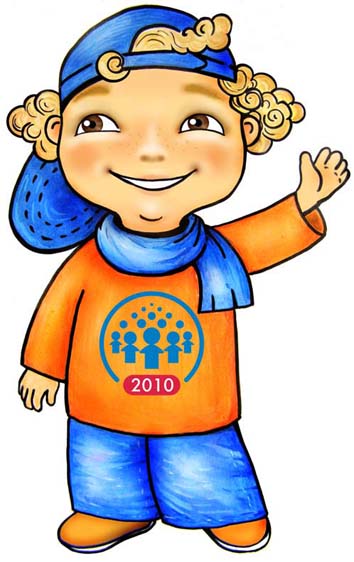 Костя
на 7 лет
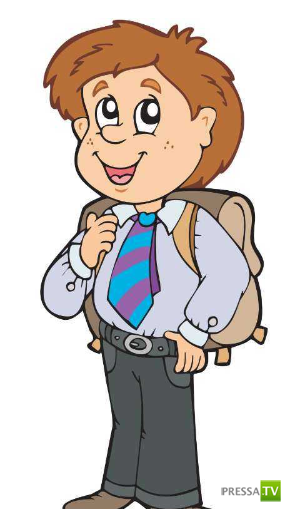 Максим
34
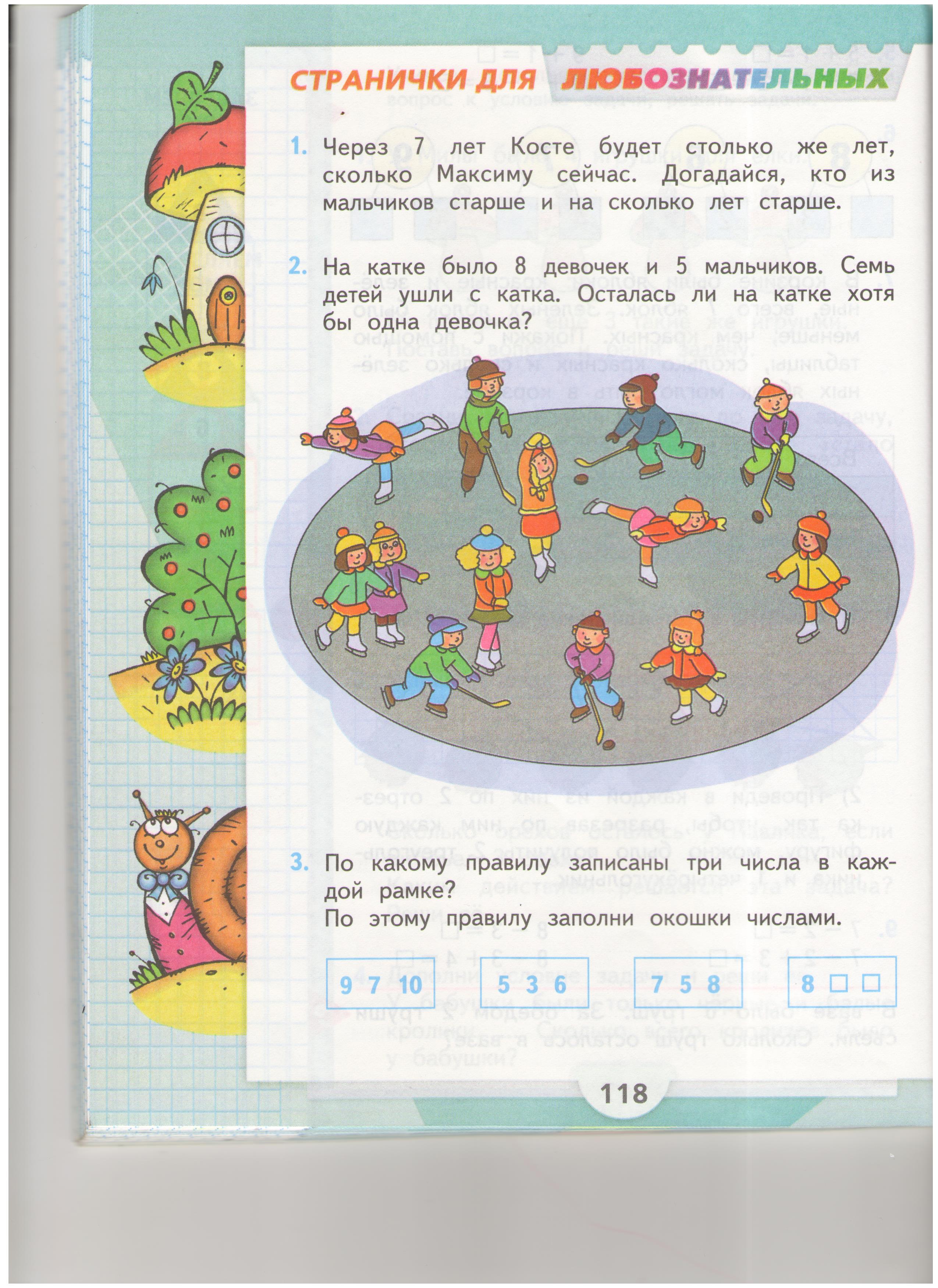 35
9  7  10
5  3  6
7  5  8
8  ?  ?
6  9
36
Юля
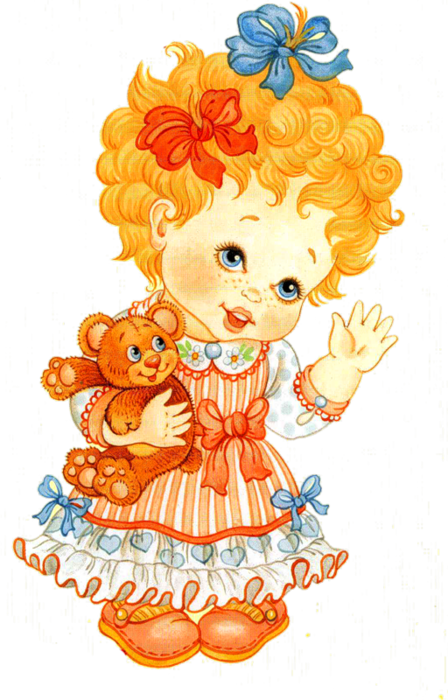 Марина
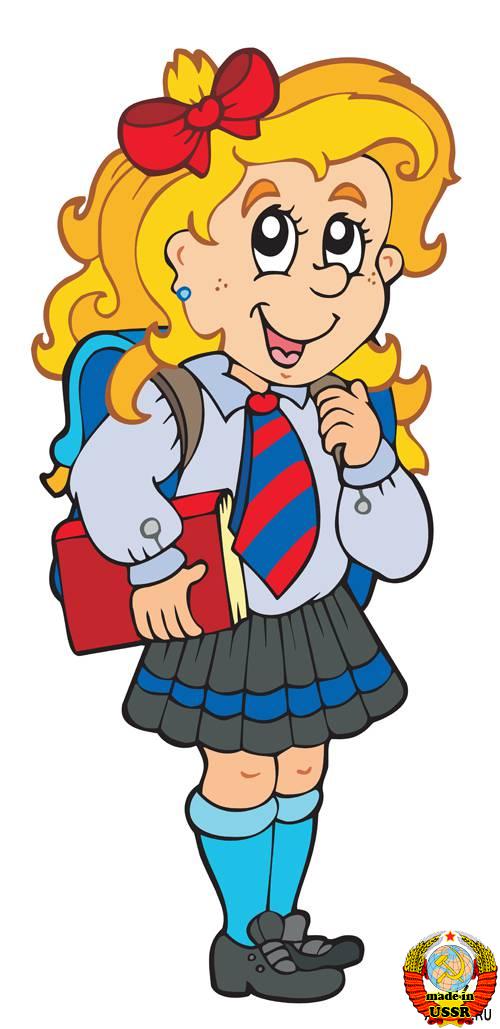 на 5 лет
Юля
37
У Даши
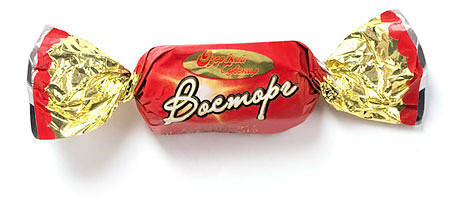 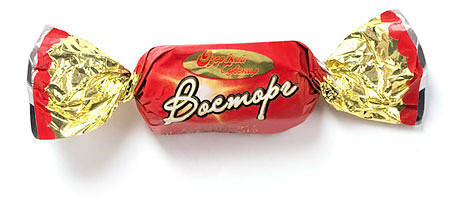 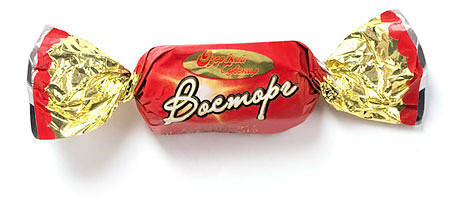 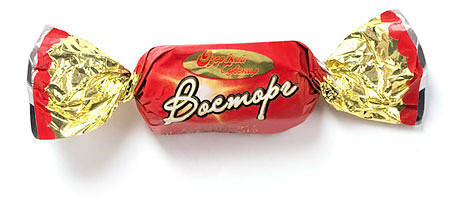 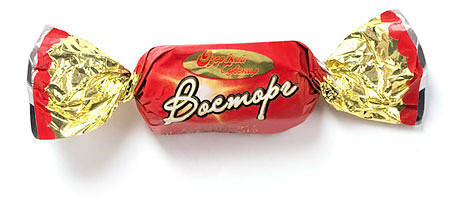 на 2
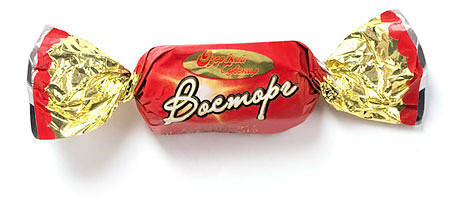 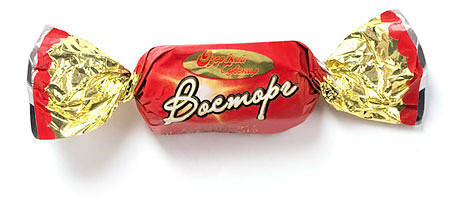 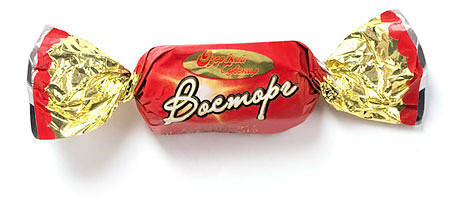 У Люды
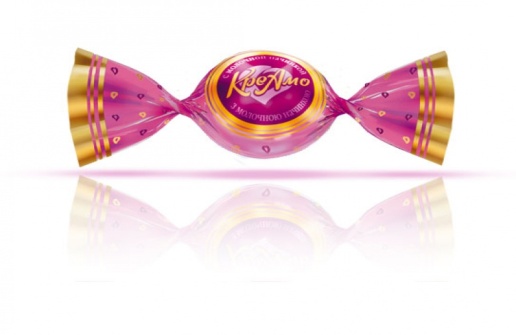 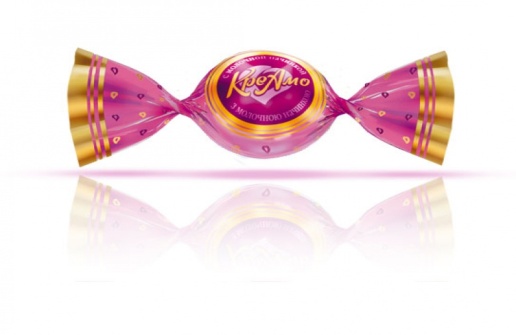 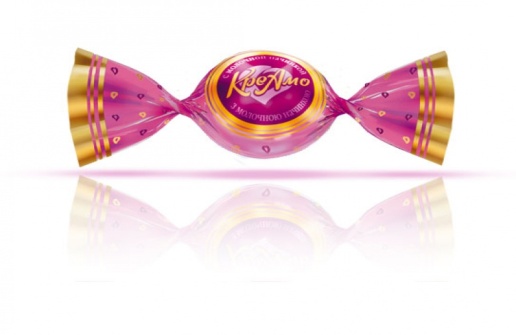 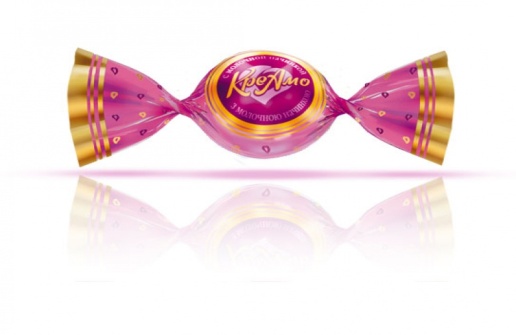 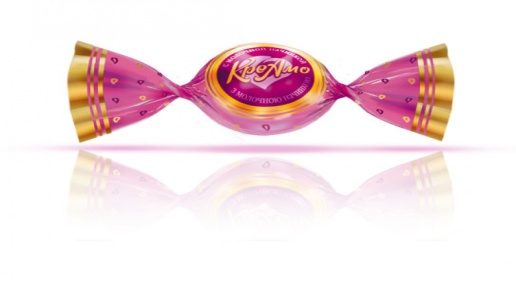 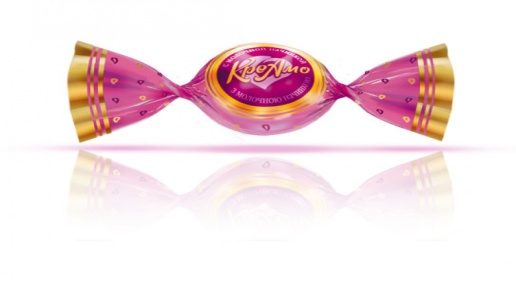 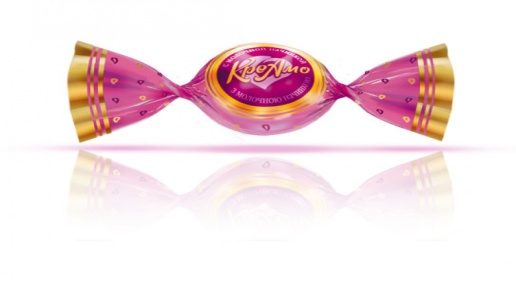 38
6 + 1
8 - 2
10 - 2
6 + 3
8 - 3
9 - 2
6 + 2
8 - 1
8 - 2
39
http://www.pcdl.org/book/export/html/53 
http://vsefony.wordpress.com/2011/06/17/kart-eda-6-grushi/ 
http://forum.worldoftanks.ru/index.php?/topic/819871-cliba-запах-сливо…
http://photo.pixasa.net/show/ba2bc397-6a46-4707-bc04-c13de712be4b
http://www.abc-color.com/color/leaves/001/oak/oak-image-color-ru.shtml
http://wordassociations.ru/pictures?hl=ru&id=johnny_automatic-fish_2
http://www.artsides.ru/?ItemID=3544&ItemName=%C0%EA%E2%E0%F0%E8
http://hostingkartinok.com/show-image.php?id=154a2923b0ccc59b9fa0729df
http://www.pics-land.ru/picture.php?id=69480
http://openclipart.org/detail/9358/book-by-crazyterabyte
http://celticross.livejournal.com/
40